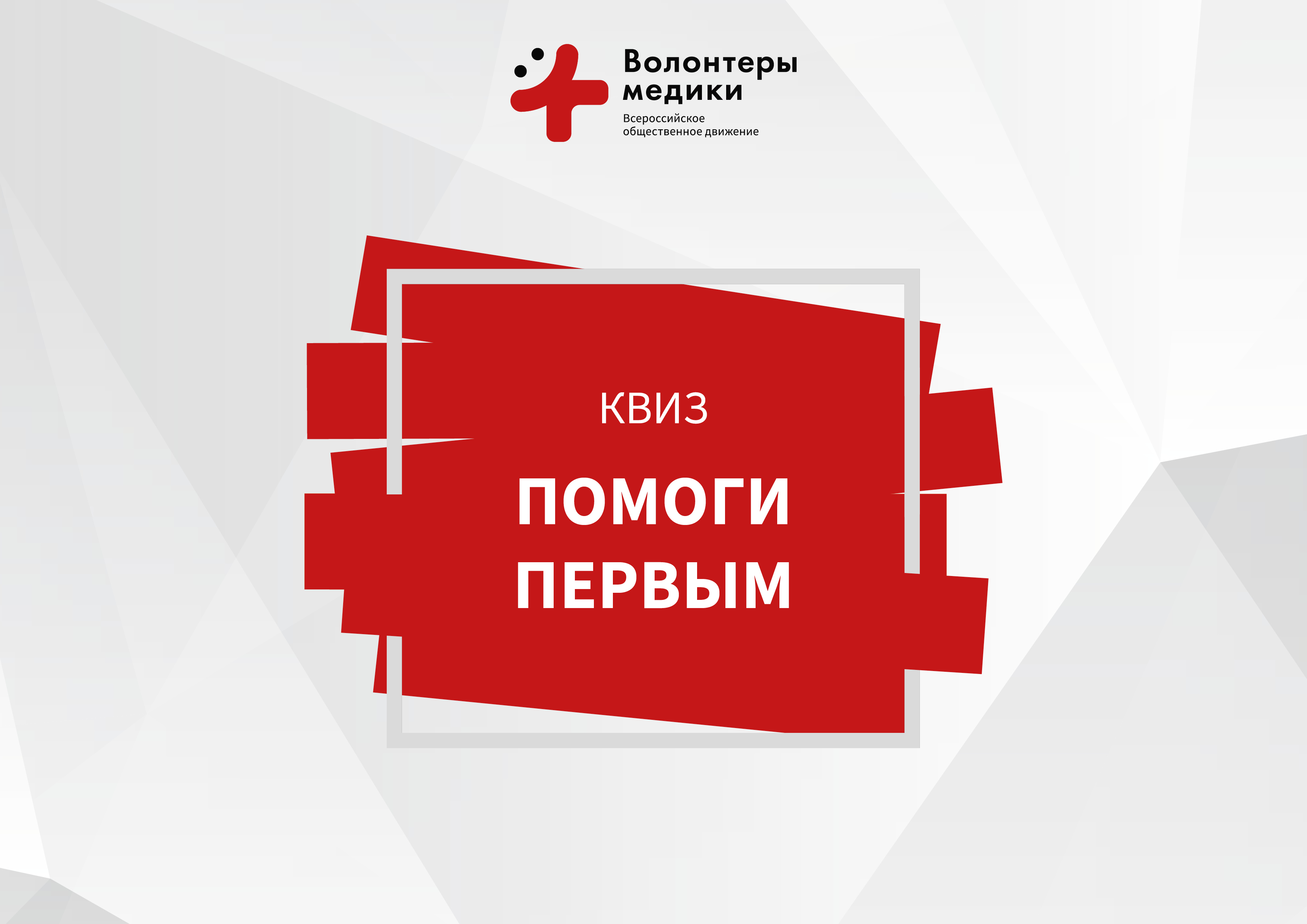 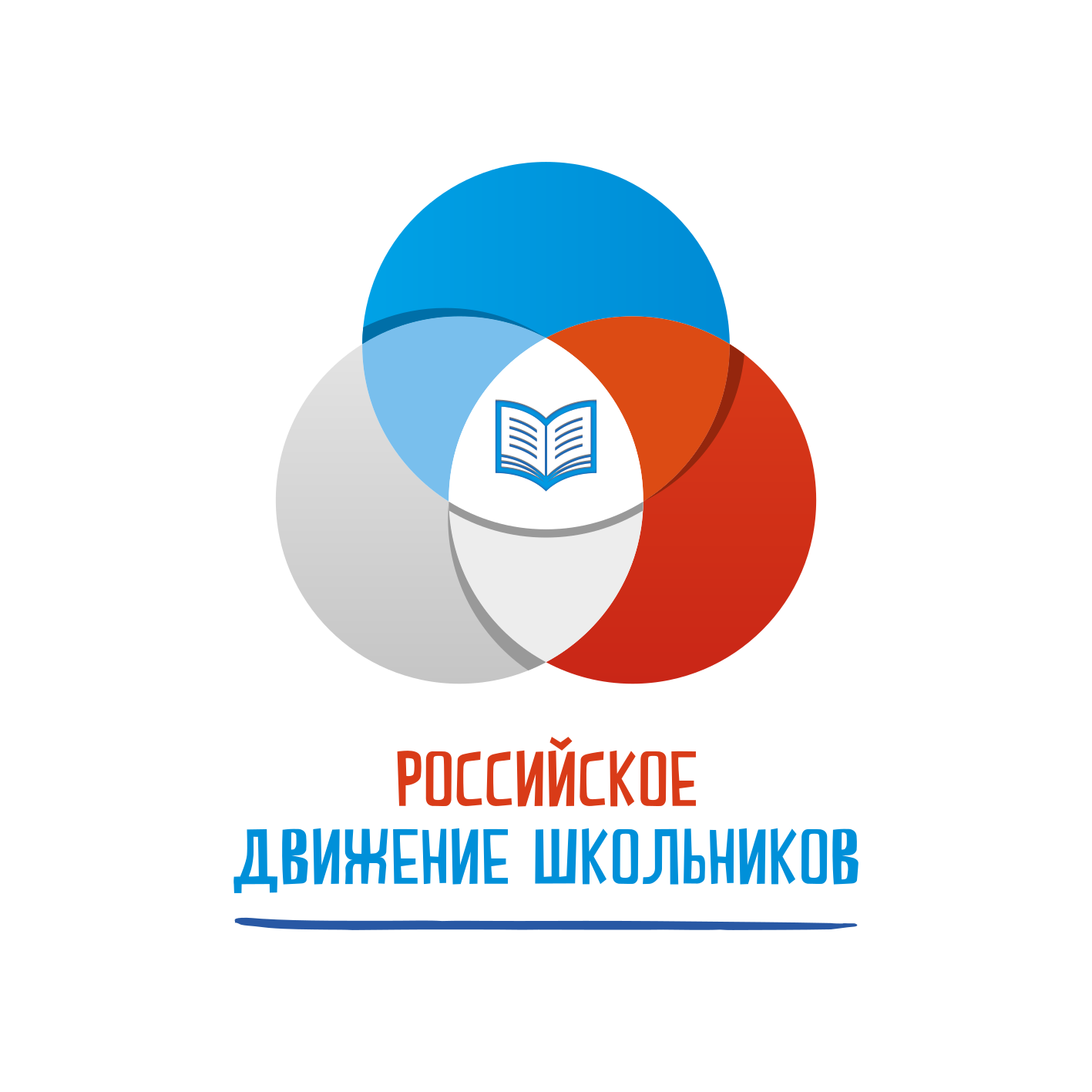 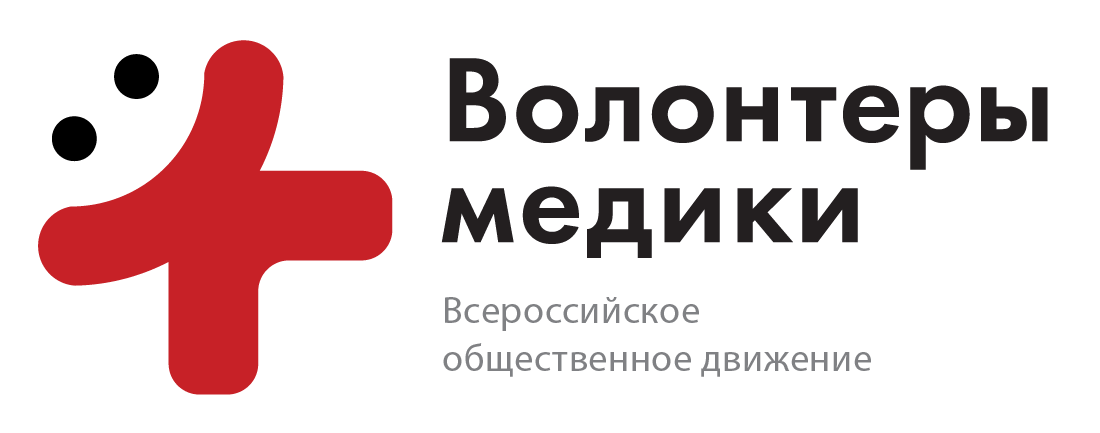 Интерактивно-образовательный 
КВИЗ
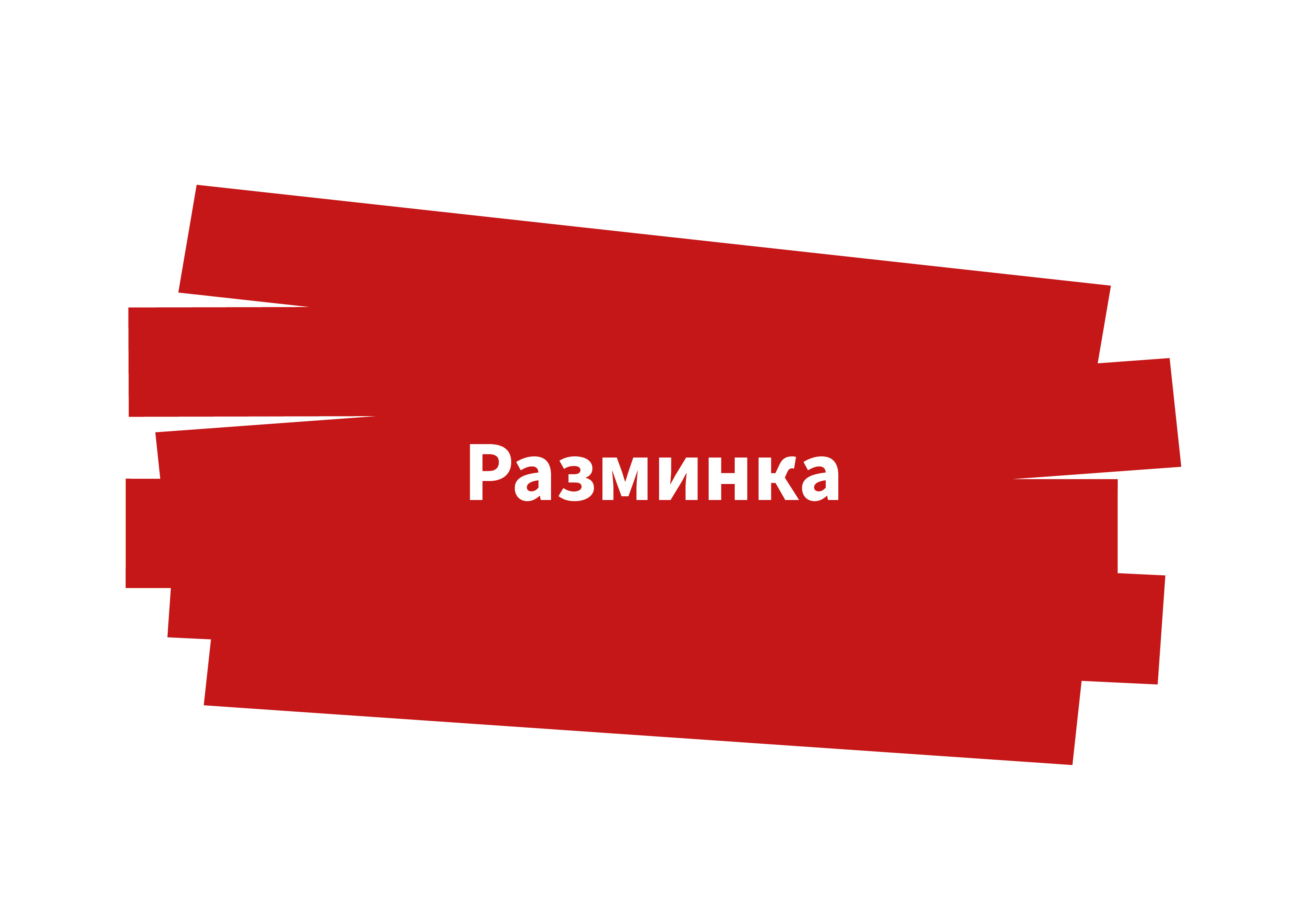 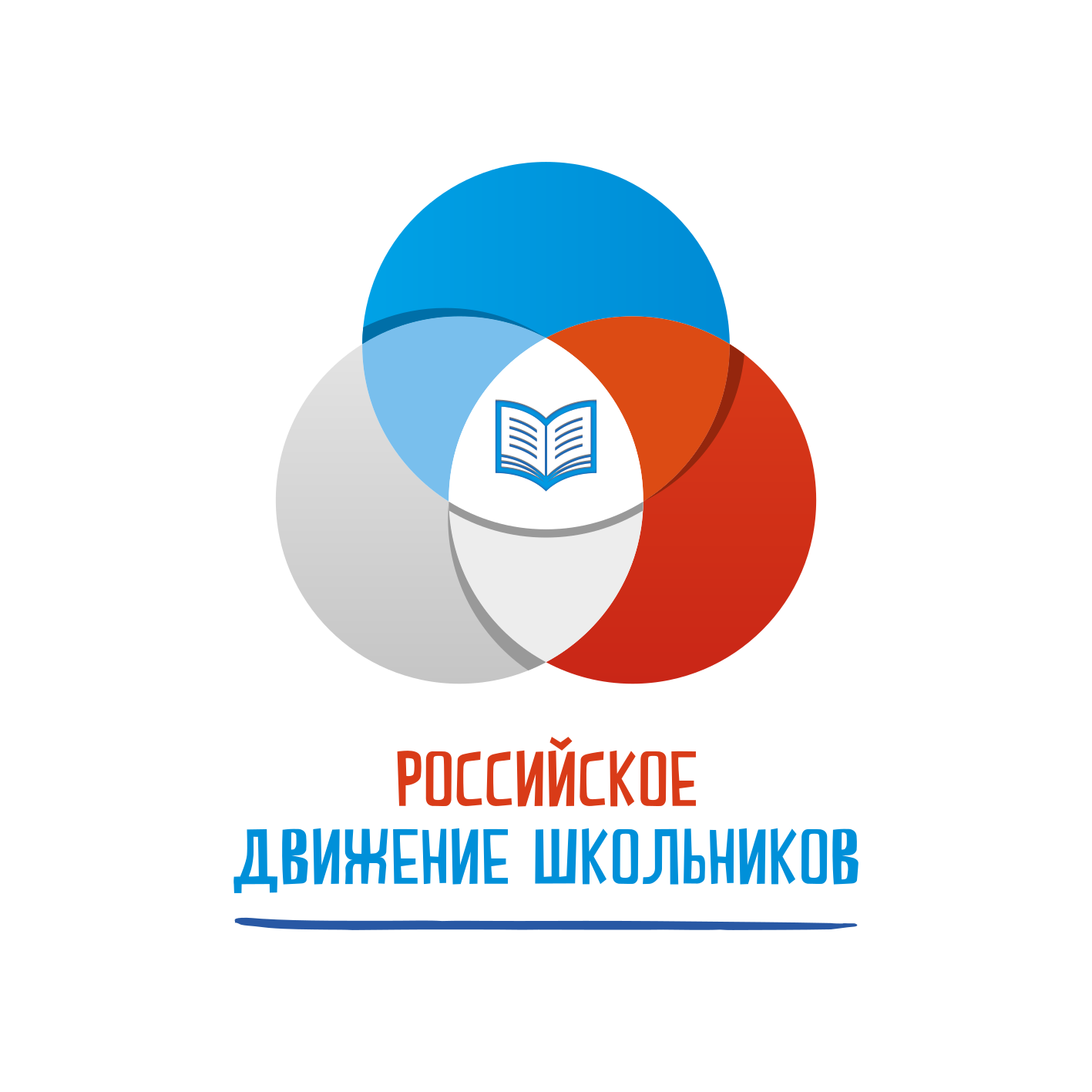 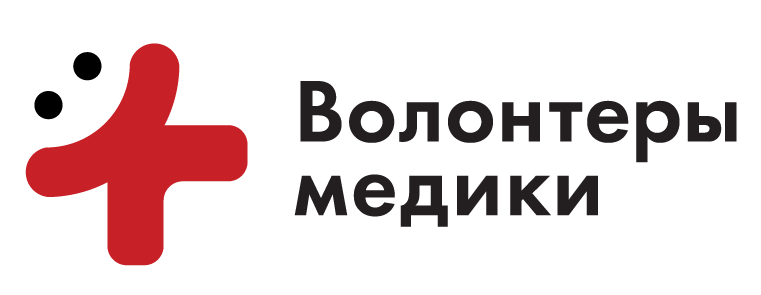 Время на ответ: 30 секунд
За каждый правильный ответ – 1 балл
Раунд 1:
Миф или реальность
РАУНД №1
2
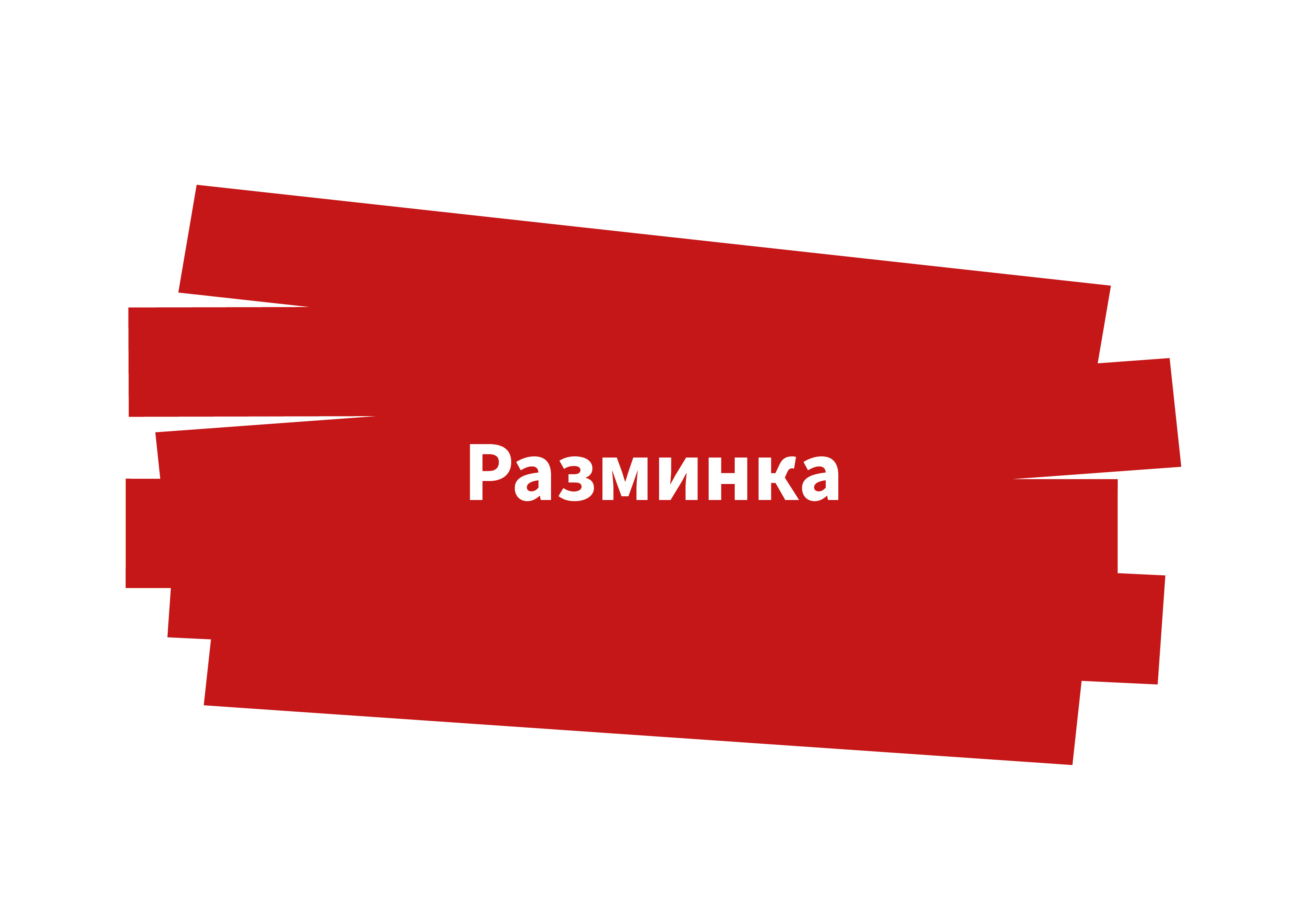 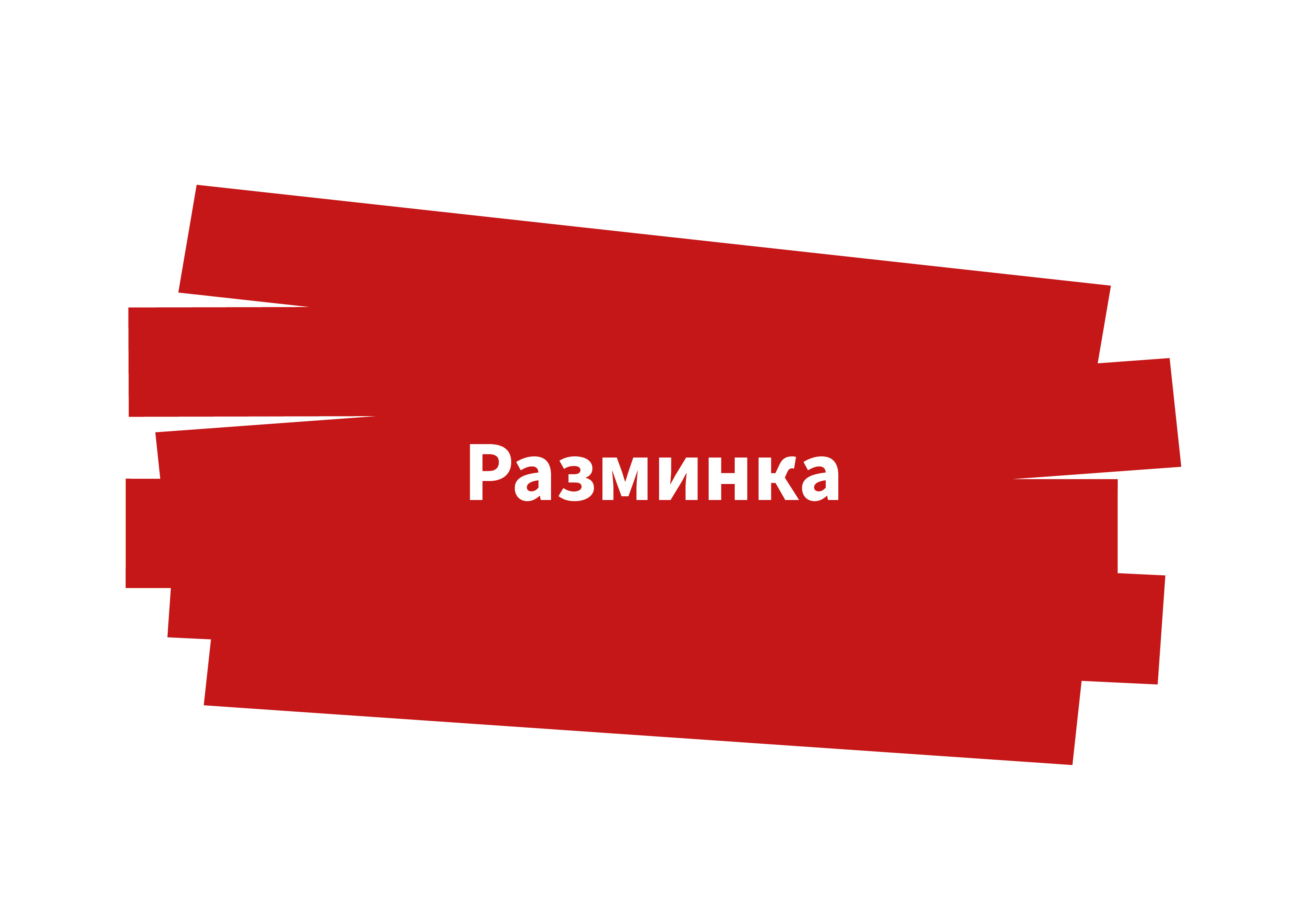 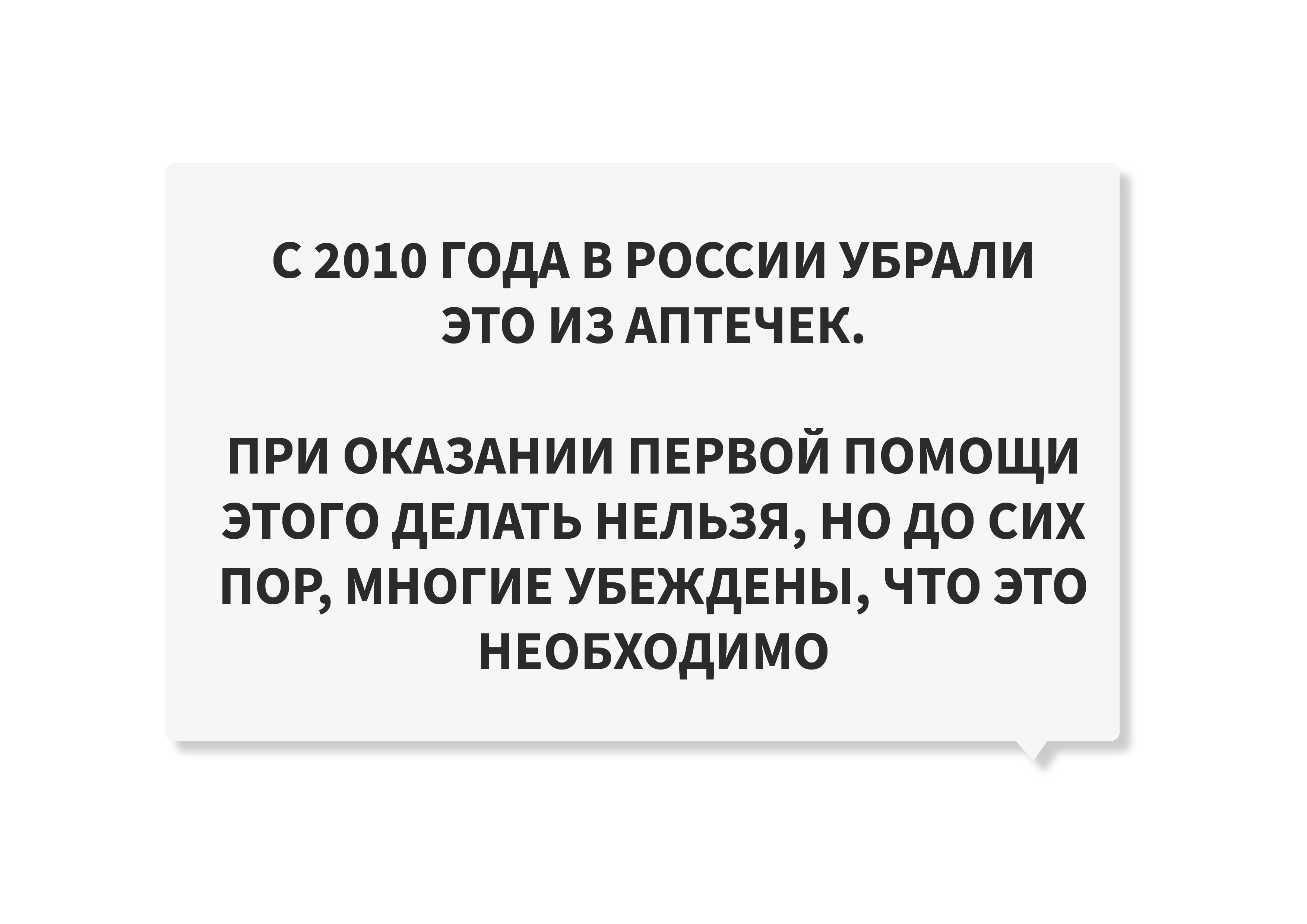 Вопрос №2
Вопрос №1
Передается ли ВИЧ через кашель, чихание, а также через слезы и пот?
Вопрос №2
3
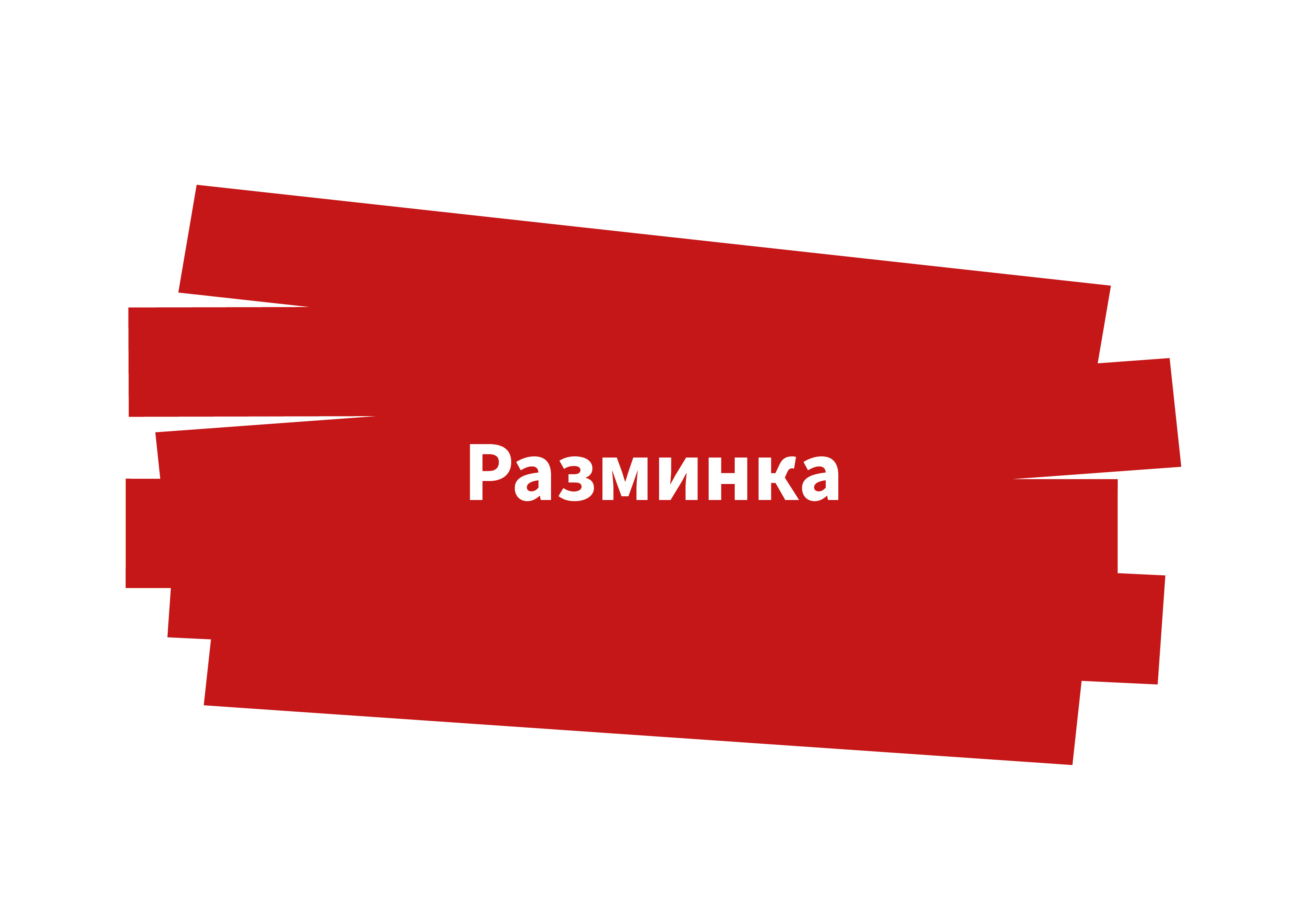 Вопрос №2
Передается ли ВИЧ через кровь?
4
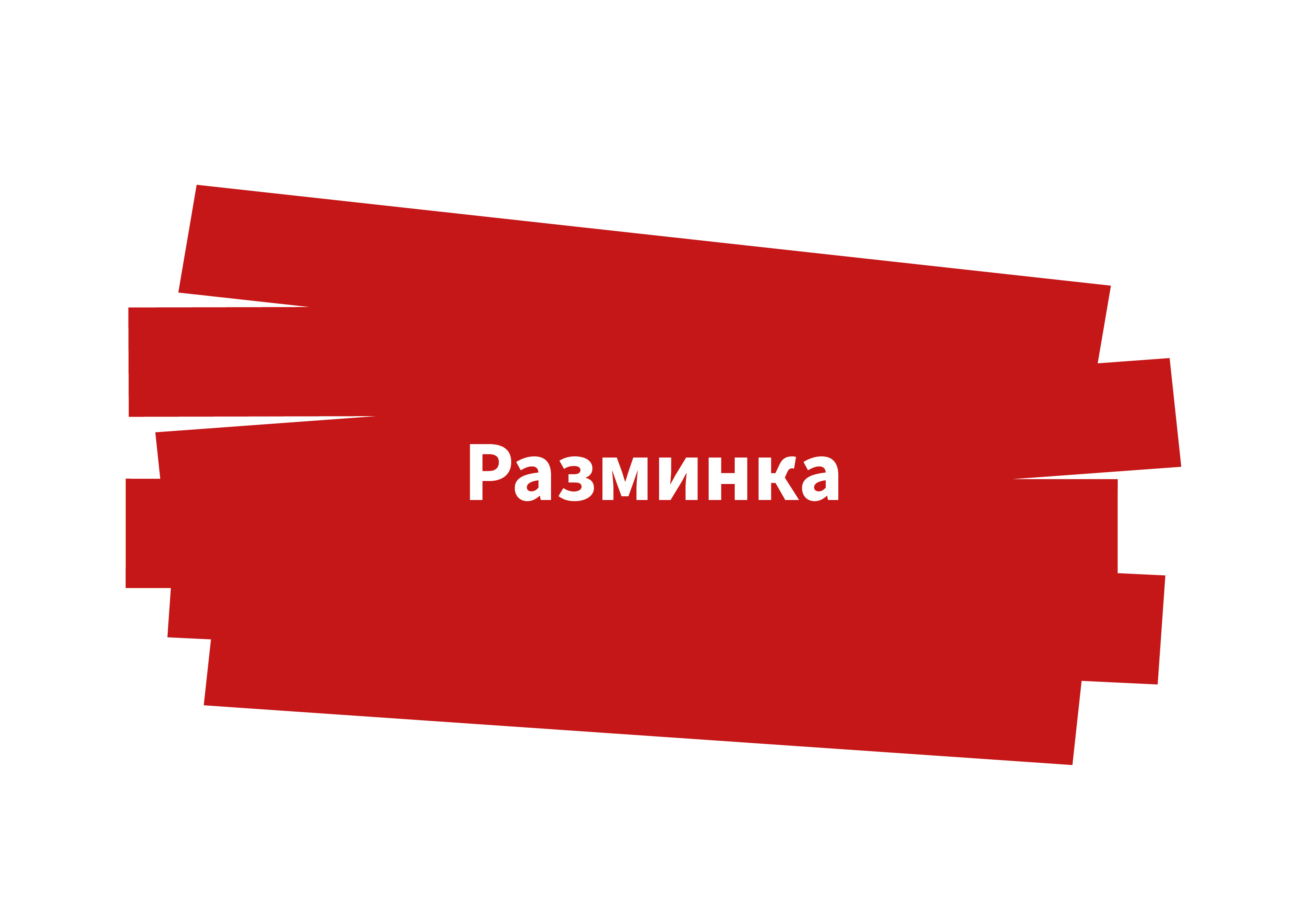 Вопрос №2
Вопрос №2
Вопрос №3
Может ли ВИЧ жить в воде общественного бассейна, душевой, сауны?
5
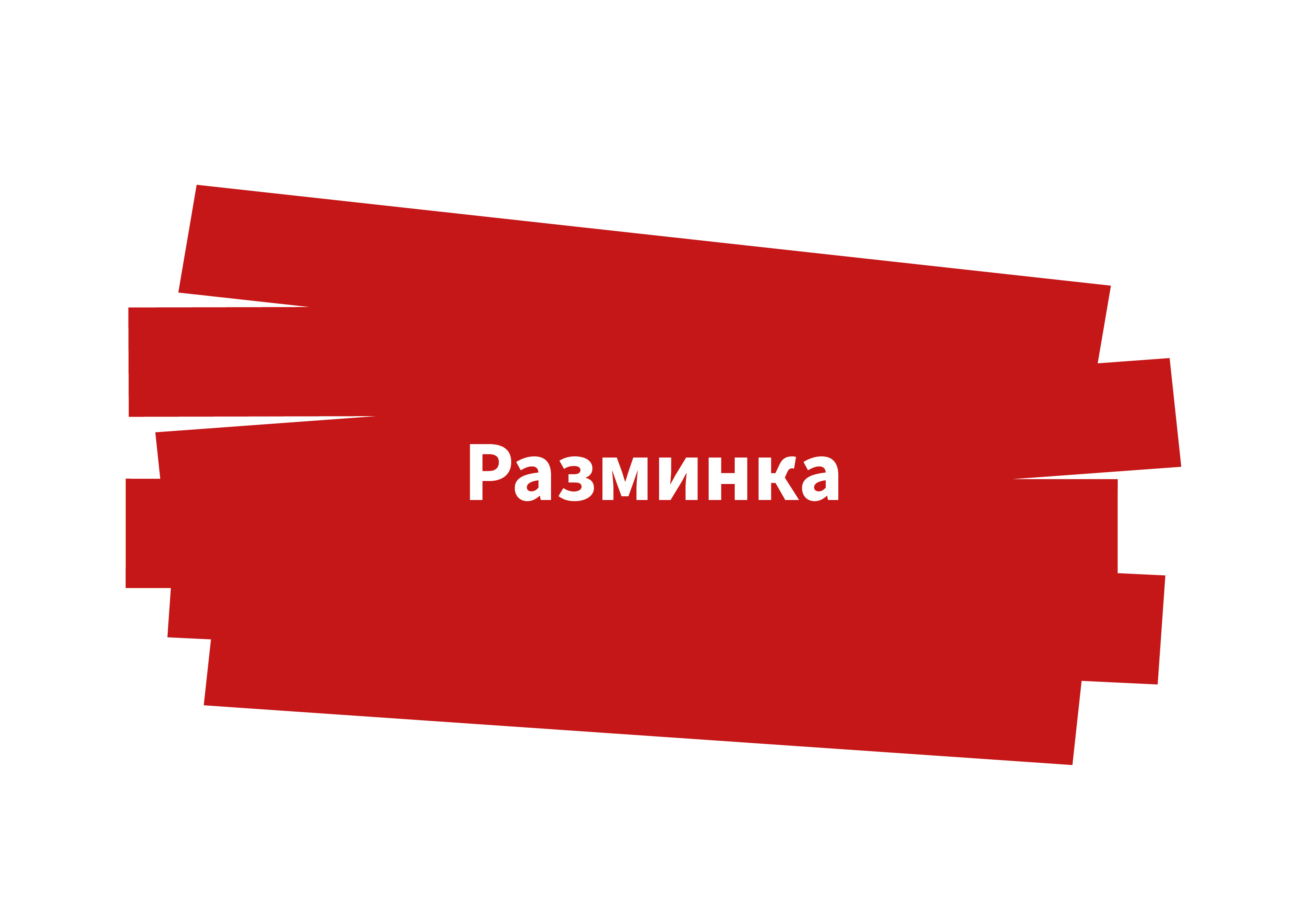 Вопрос №2
Вопрос №2
Вопрос №4
Передается ли ВИЧ при пользовании общей посудой, одеждой, бельем и бытовыми предметами?
6
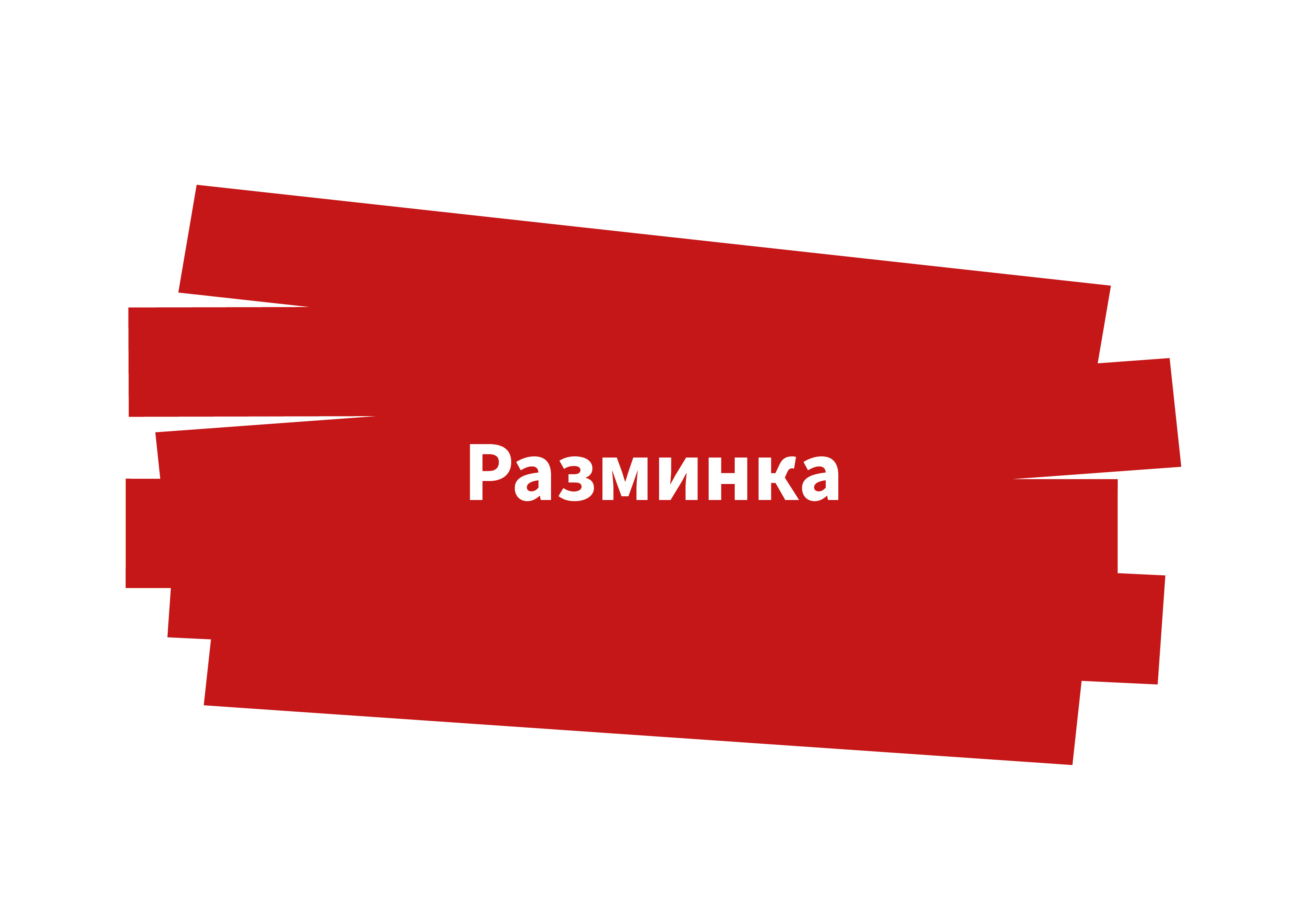 Вопрос №2
Вопрос №5
Передается ли ВИЧ при объятиях, рукопожатиях и поцелуях?
7
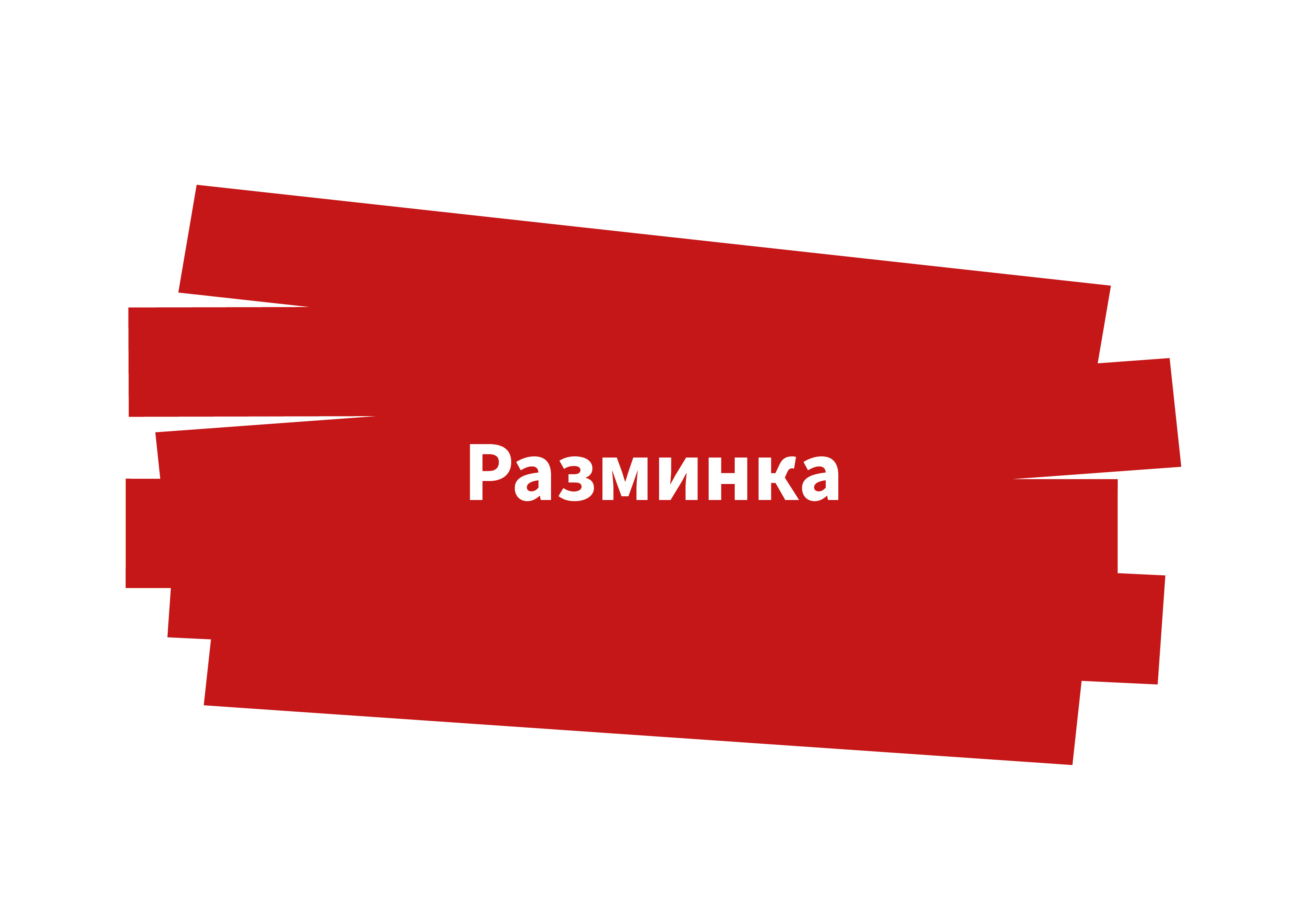 Вопрос №2
Вопрос №7
Вопрос №6
Вопрос №2
Может ли у зараженной ВИЧ матери родится здоровый ребенок?
8
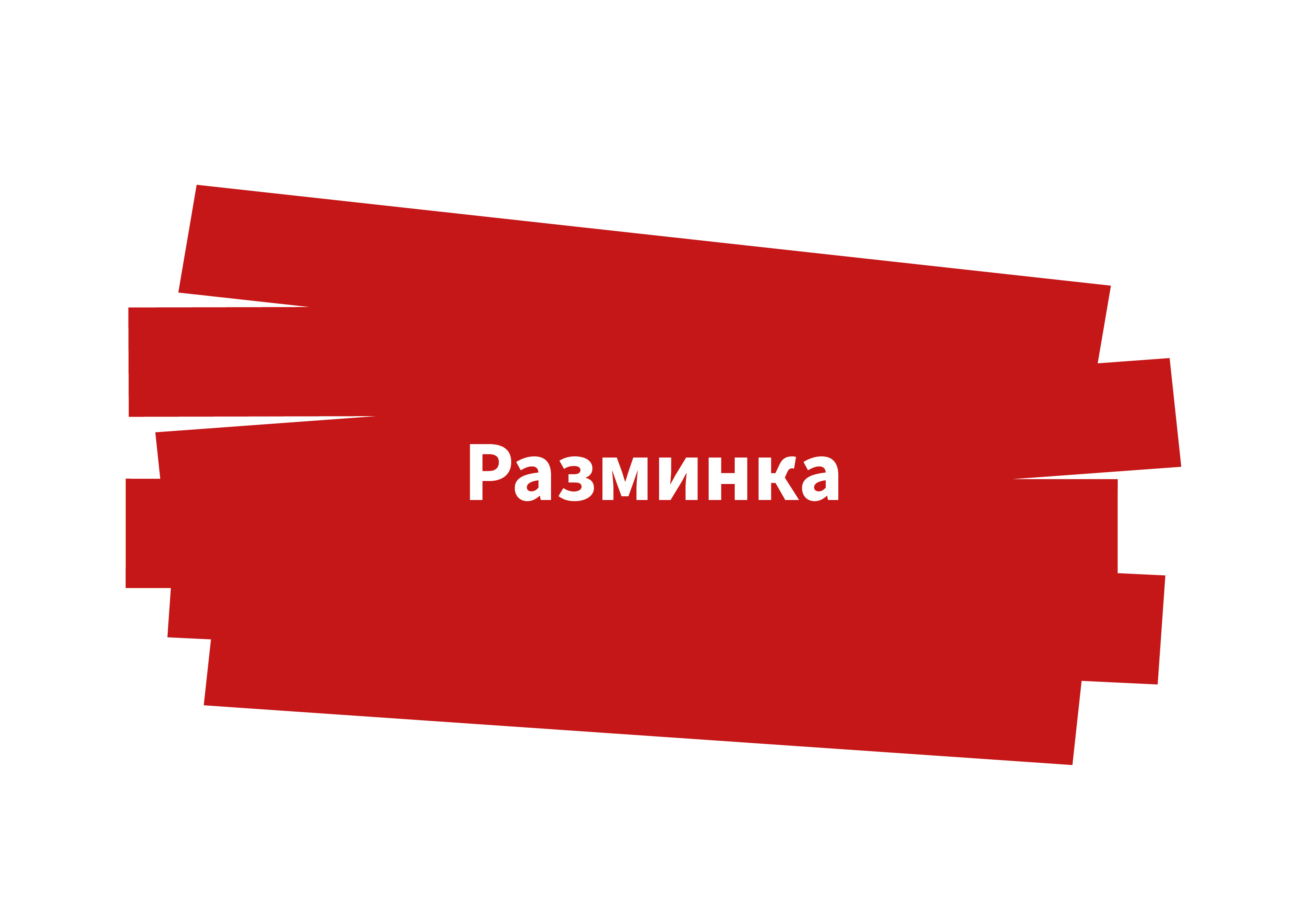 Правильные ответы
 
РАУНД 1
9
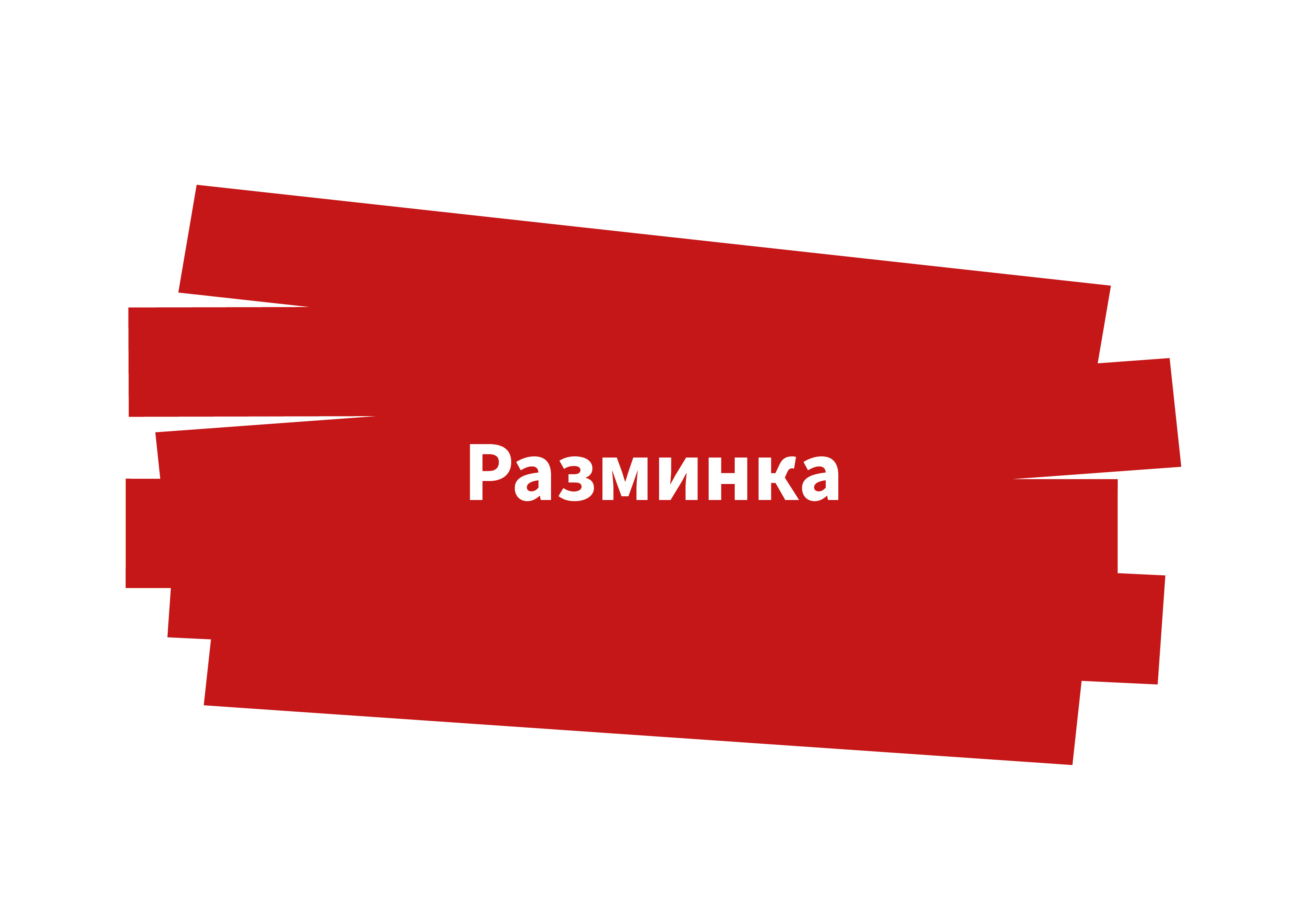 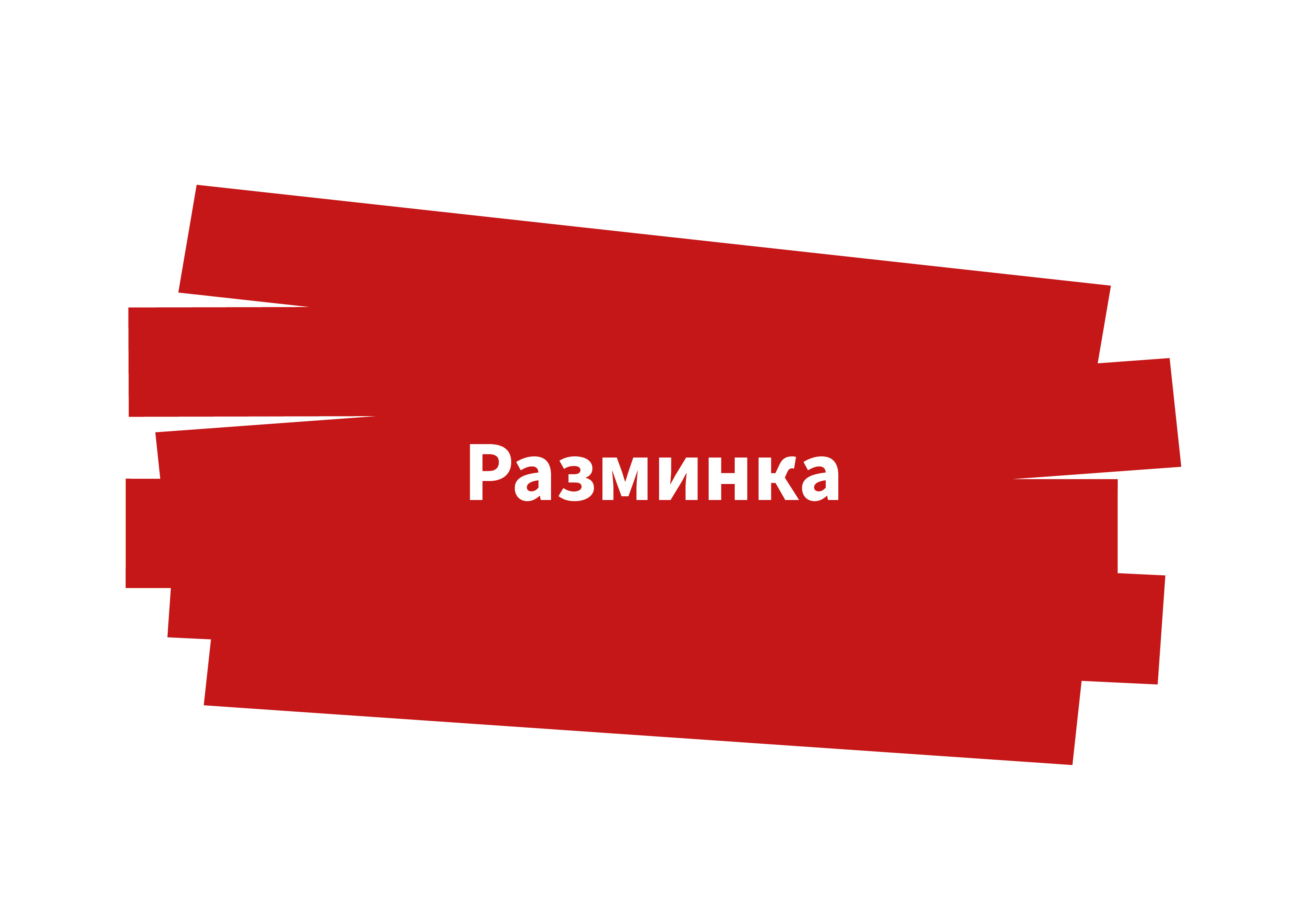 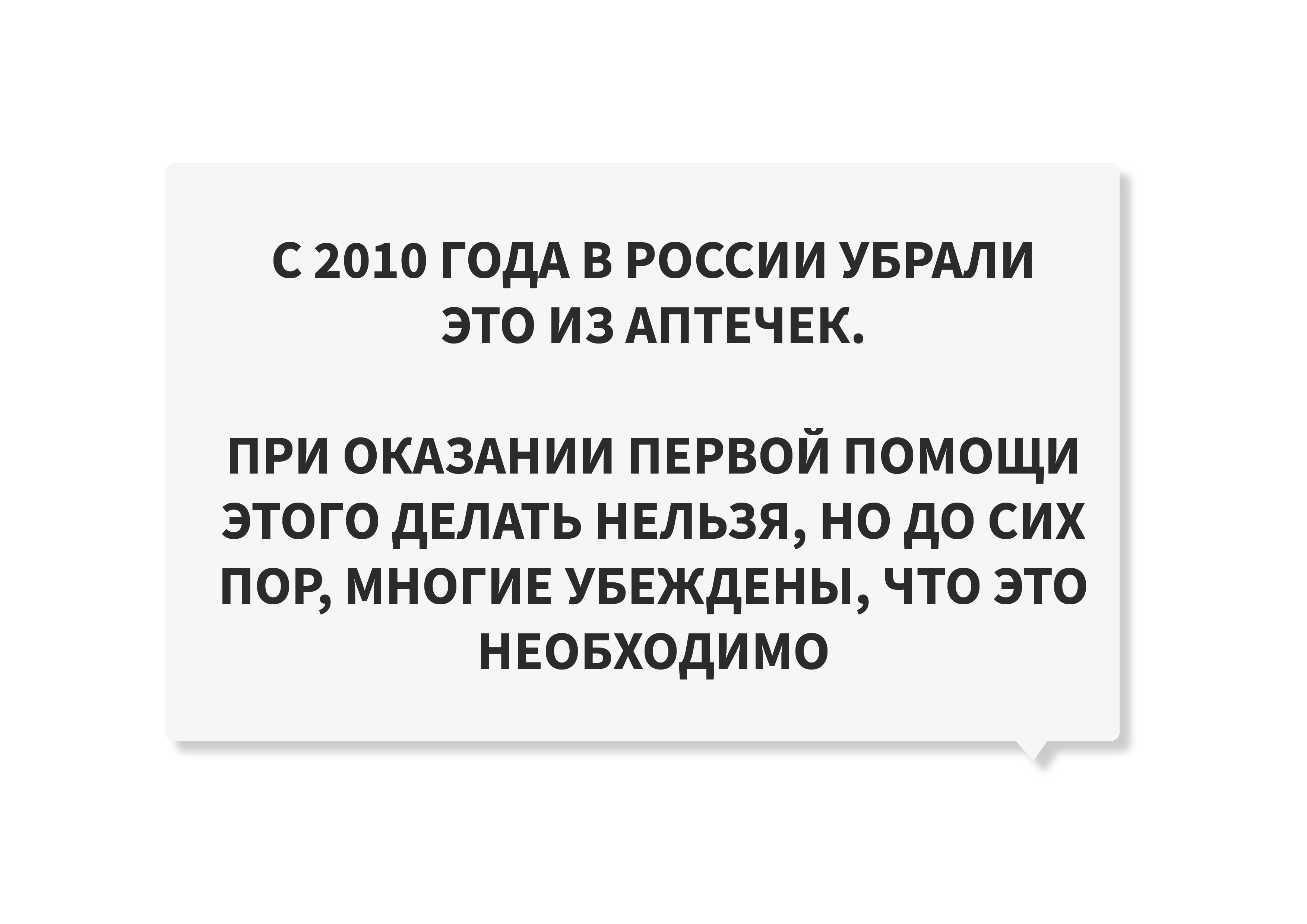 Вопрос №2
Вопрос №1
Передается ли ВИЧ через кашель, чихание, а также через слезы и пот?
Нет
Вопрос №2
10
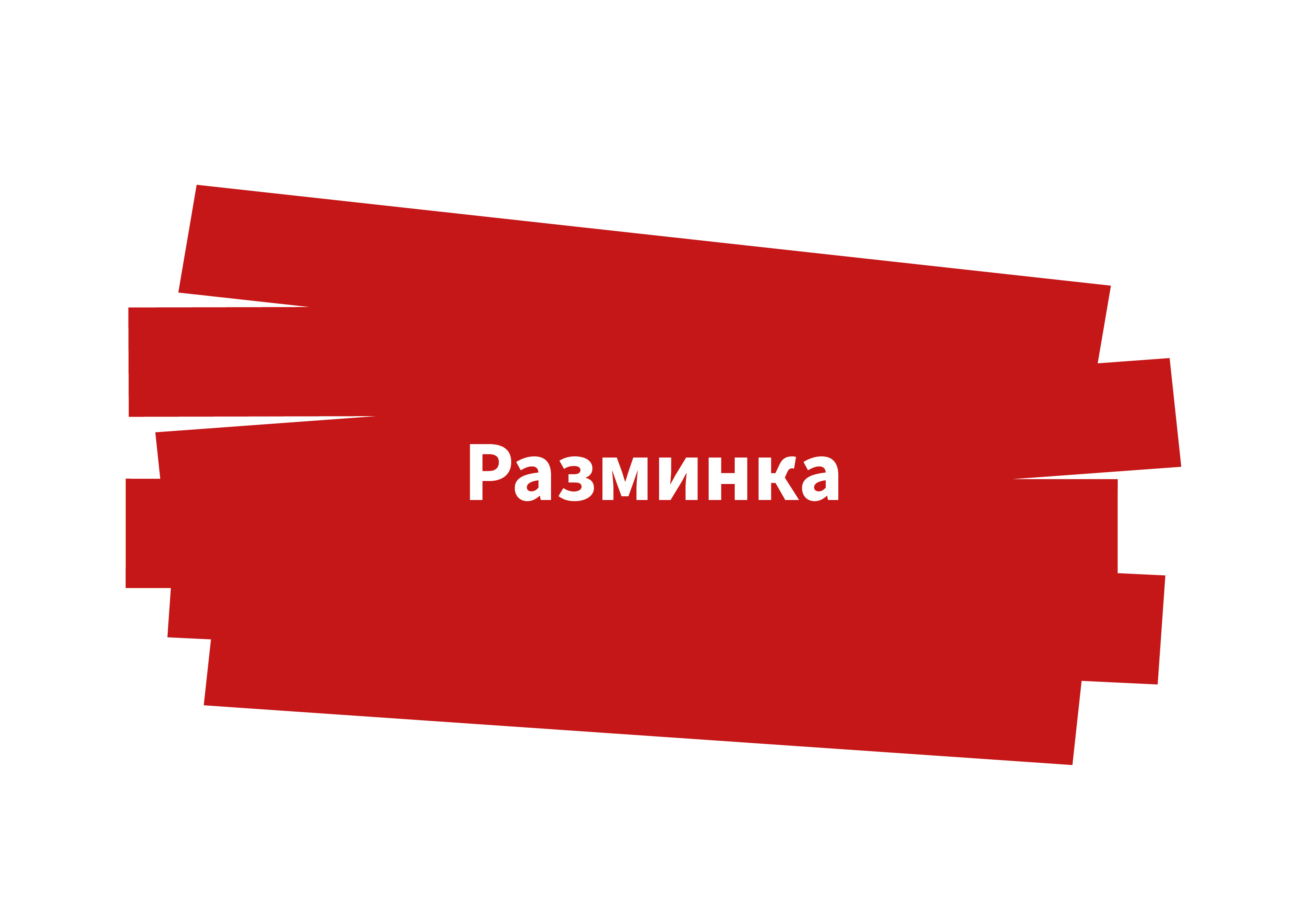 Вопрос №2
Вопрос №3
Вопрос №2
Передается ли ВИЧ через кровь?
Да
11
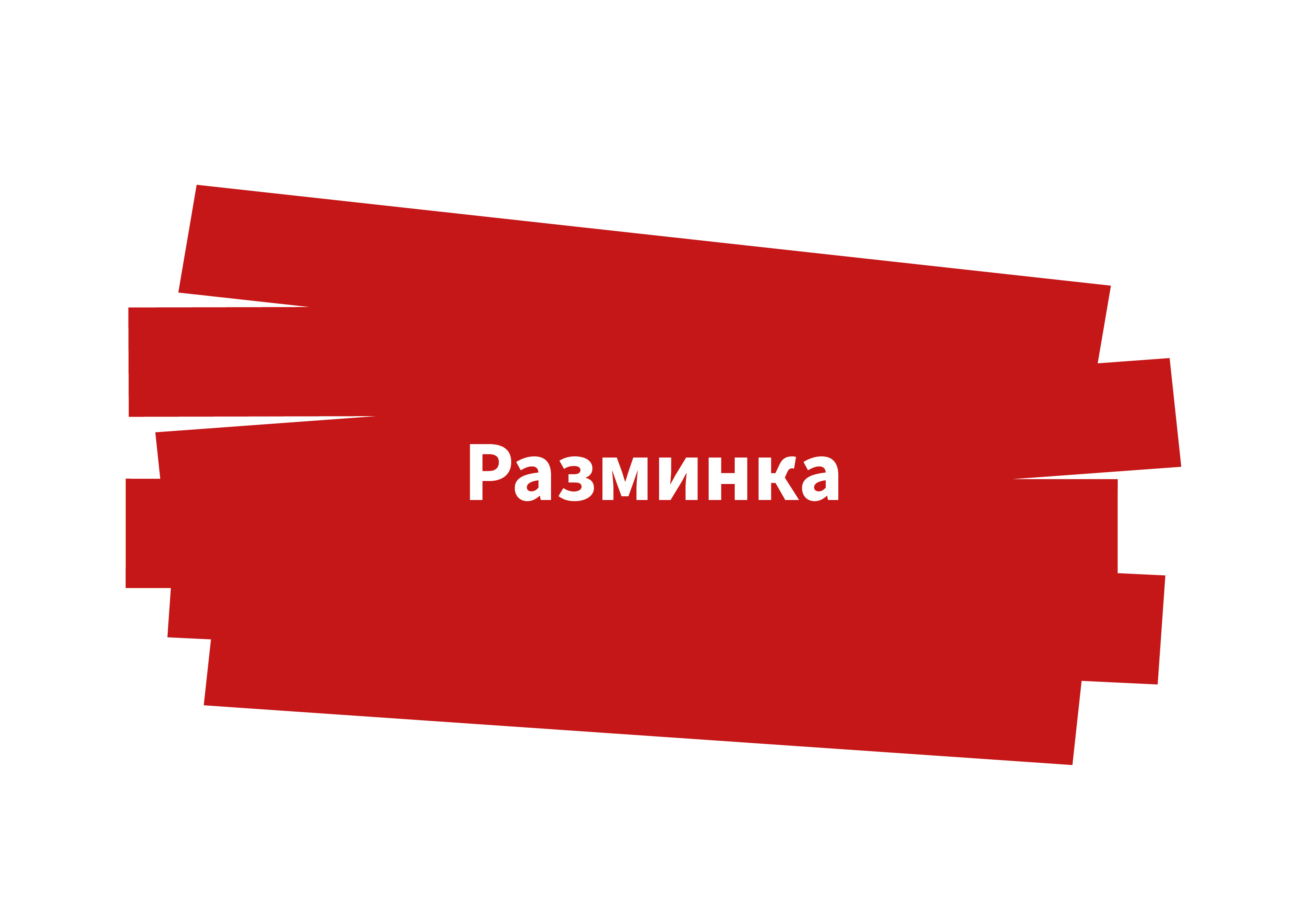 Вопрос №2
Вопрос №2
Вопрос №3
Может ли ВИЧ жить в воде общественного бассейна, душевой, сауны?
Нет
12
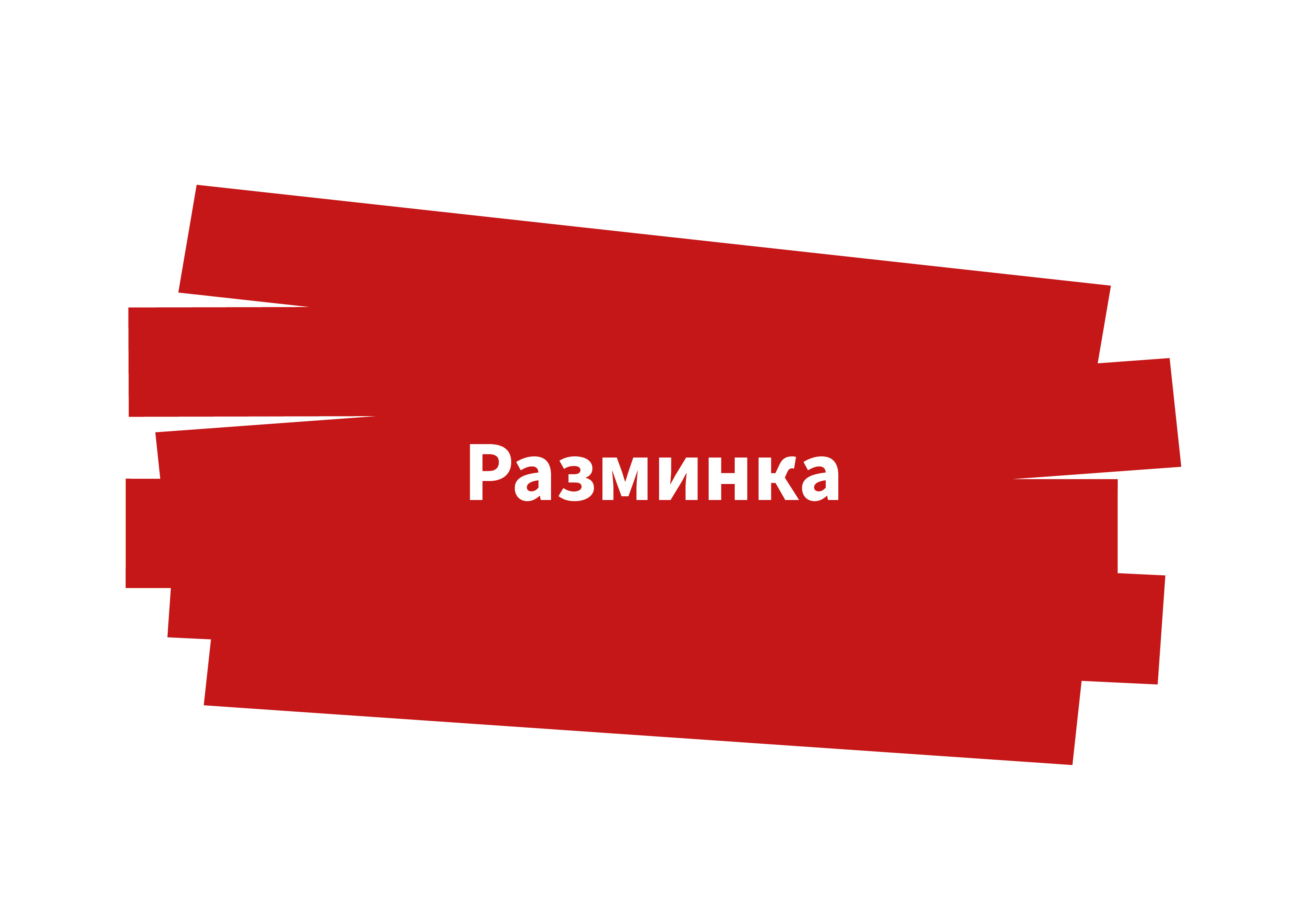 Вопрос №2
Вопрос №4
Передается ли ВИЧ при пользовании общей посудой, одеждой, бельем и бытовыми предметами?
Нет
13
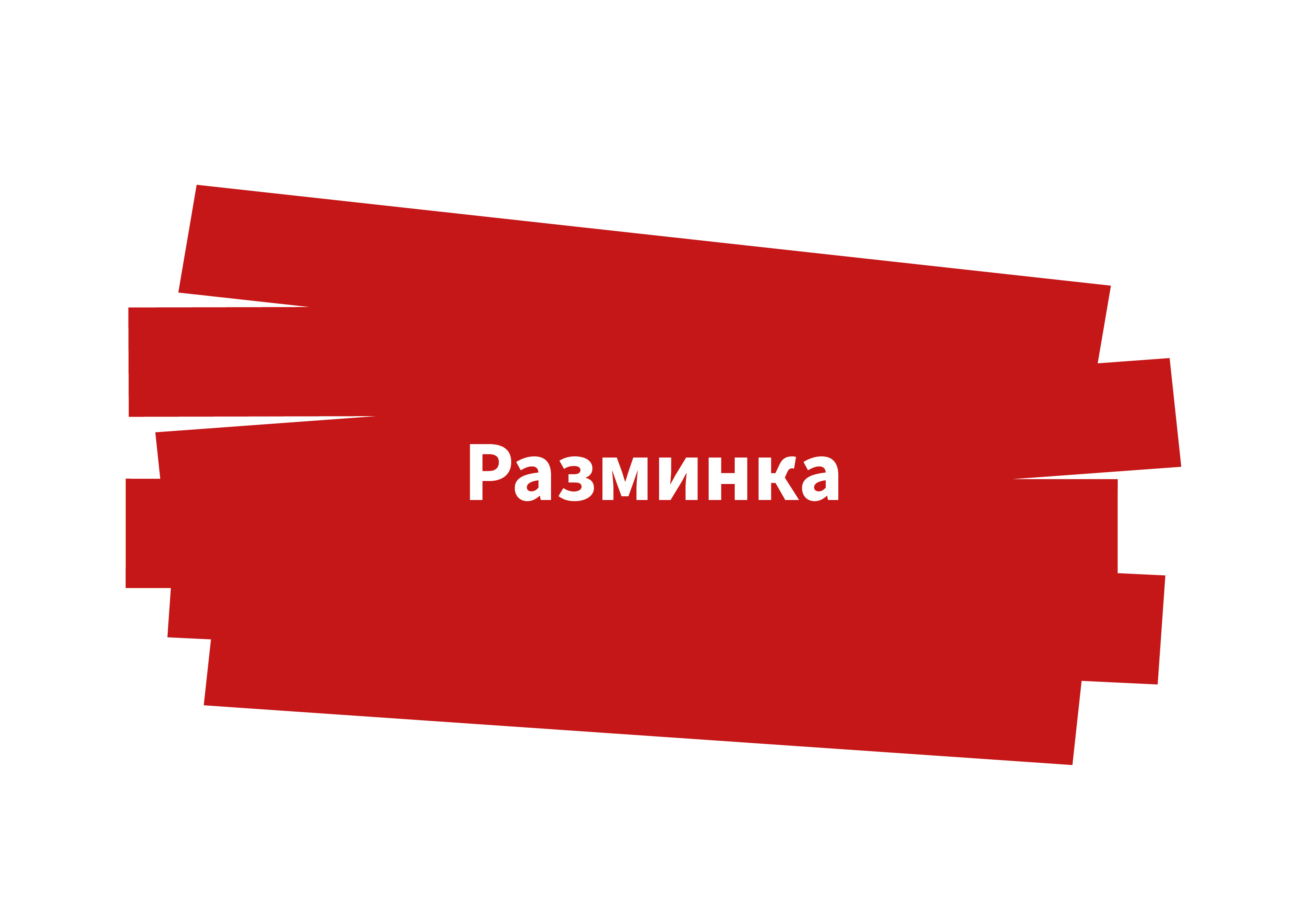 Вопрос №2
Вопрос №5
Передается ли ВИЧ при объятиях, рукопожатиях и поцелуях?
Нет
14
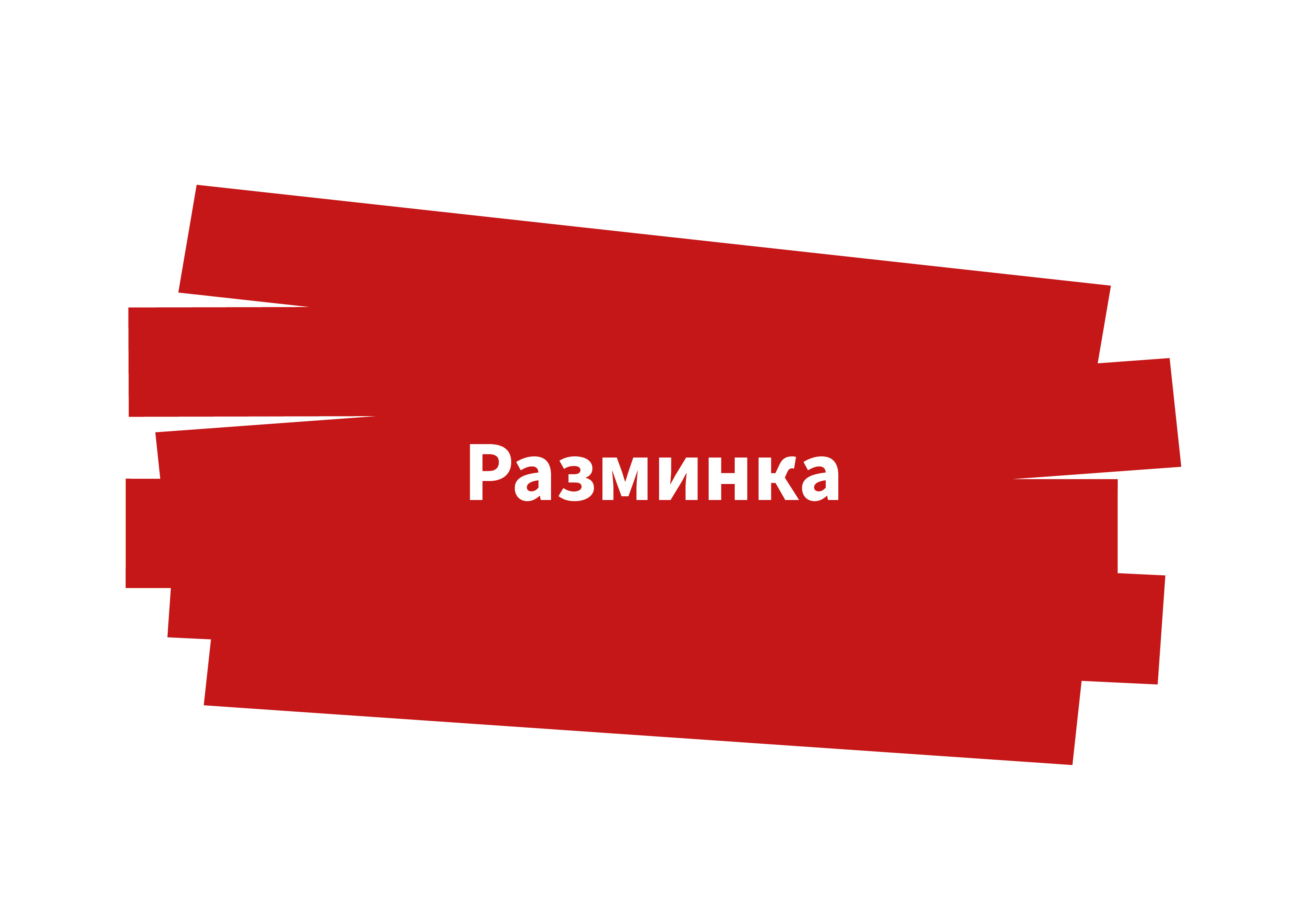 Вопрос №2
Вопрос №6
Может ли у зараженной ВИЧ матери родится здоровый ребенок?
Да
15
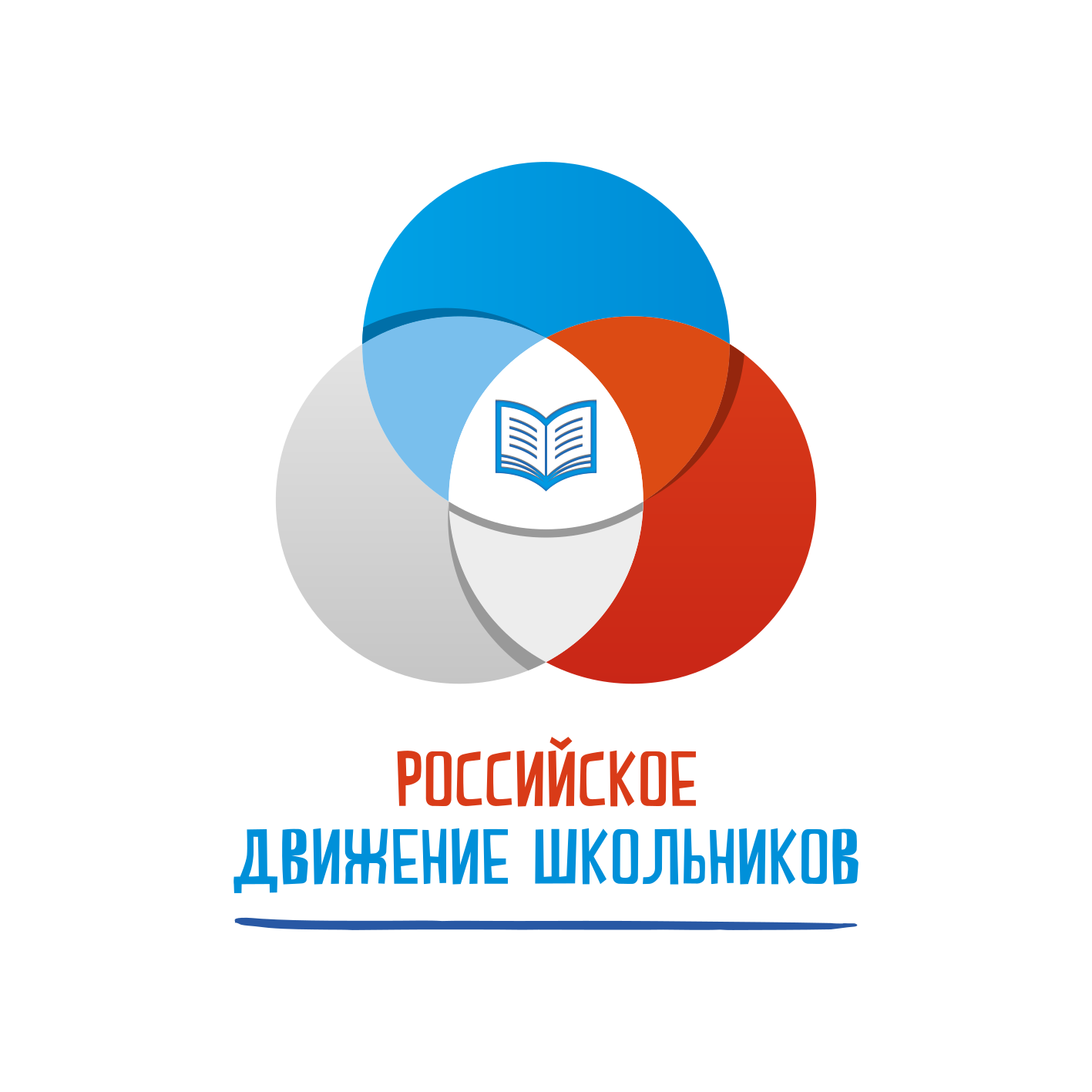 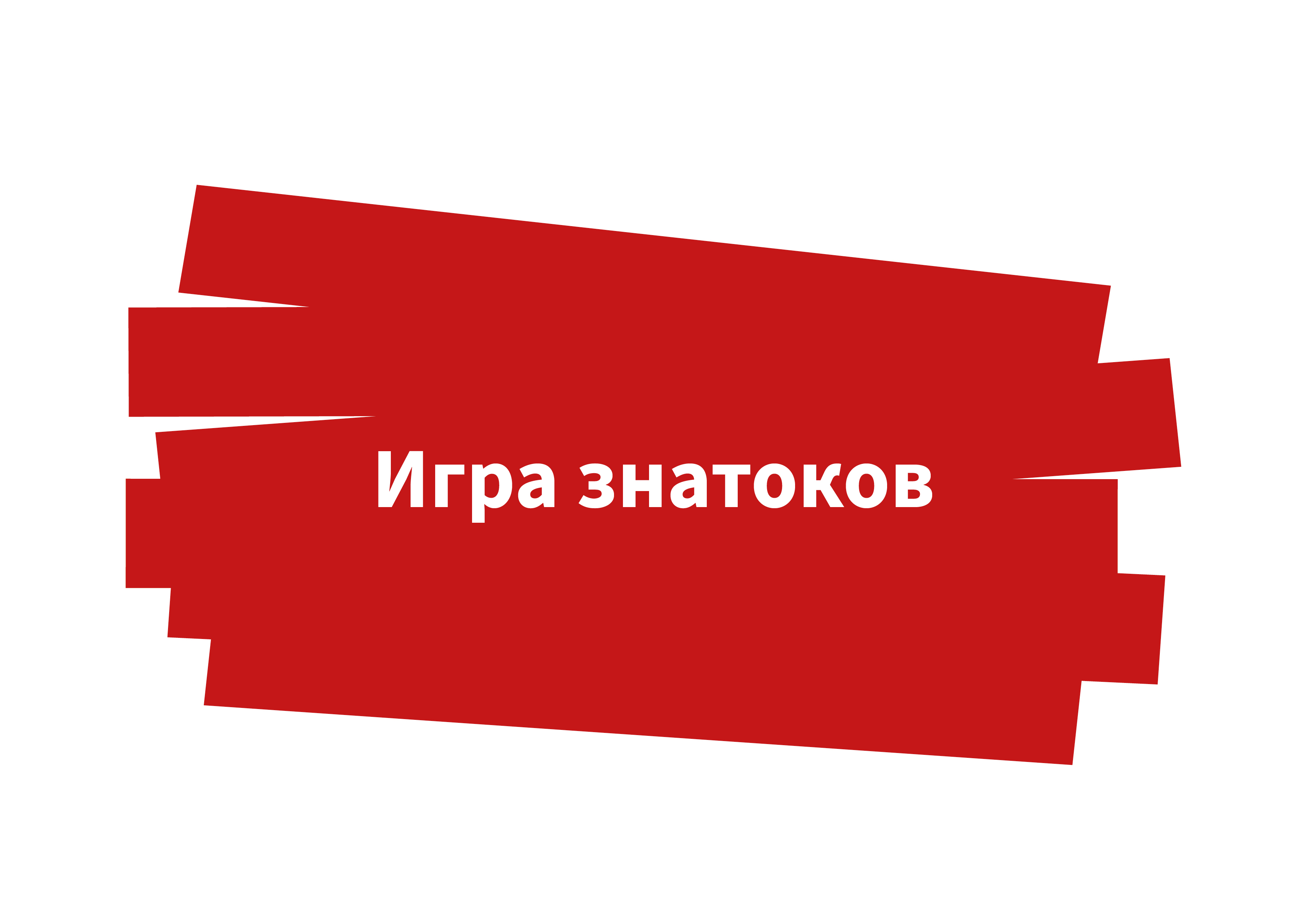 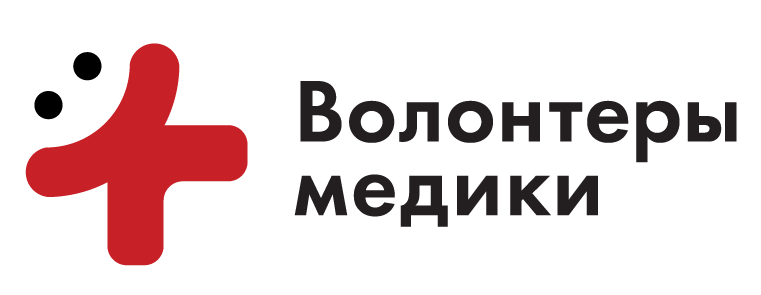 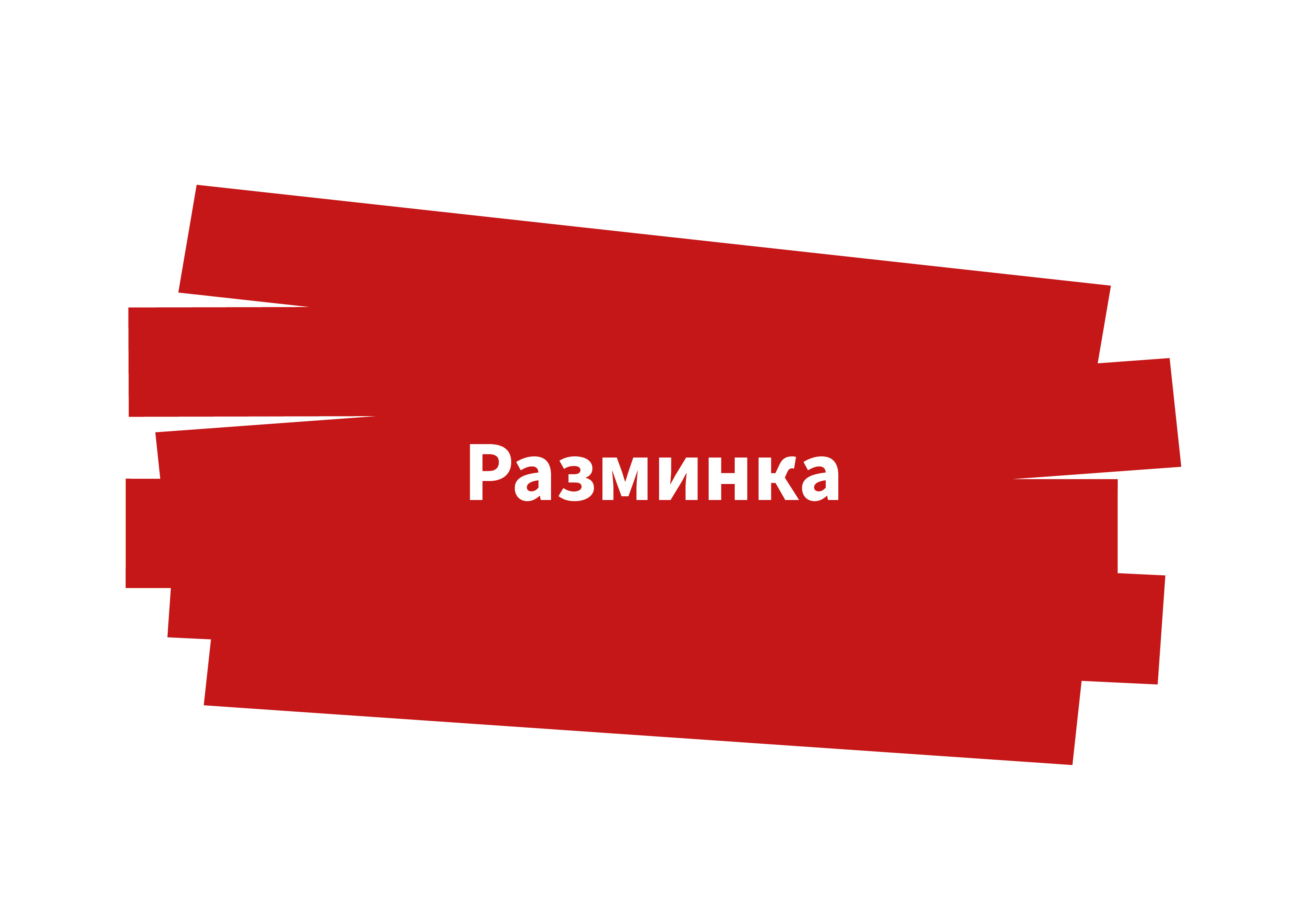 Время на ответ: 1 минута
Максимальное количество баллов за вопрос – 2
РАУНД 2
Вехи истории
16
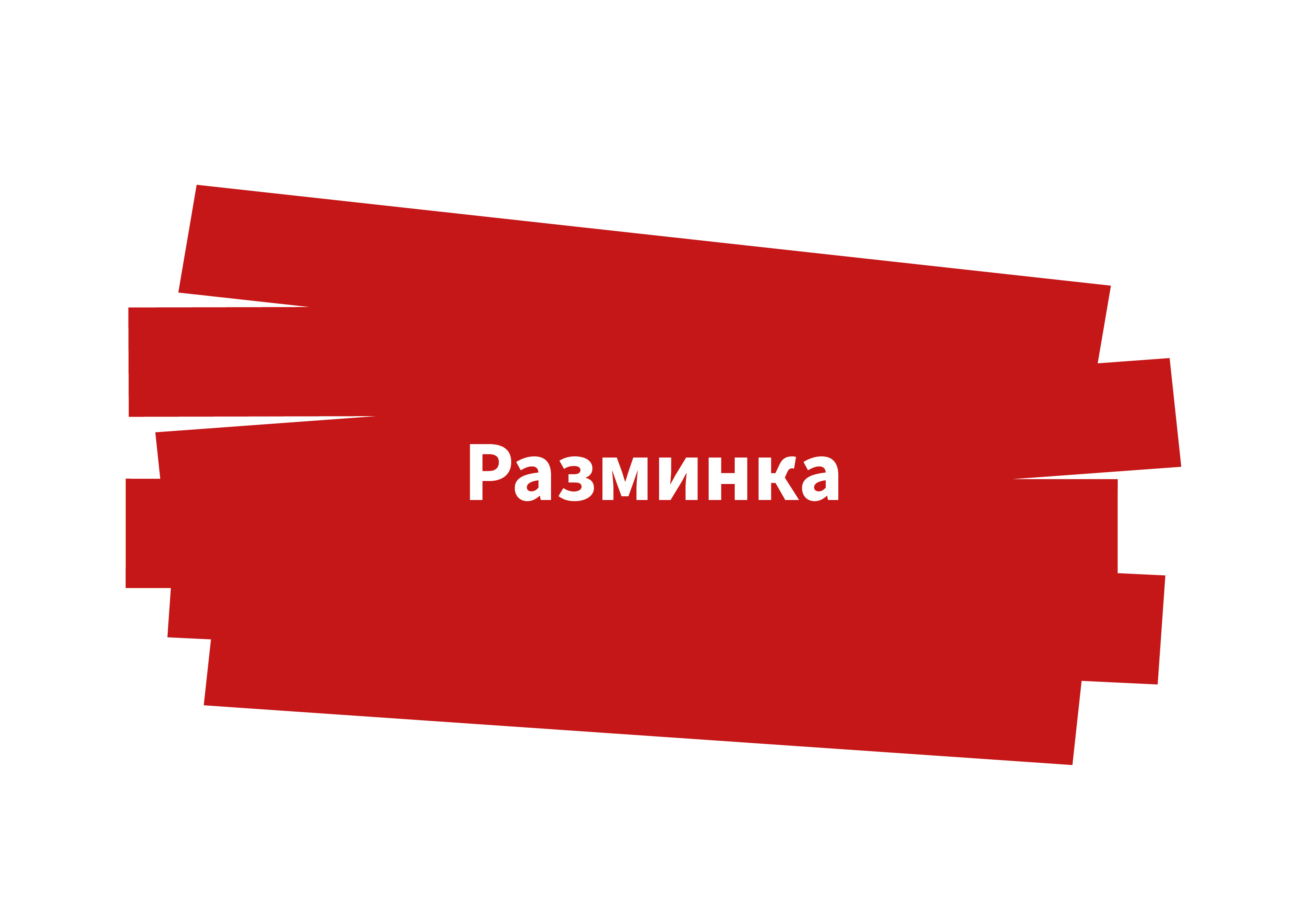 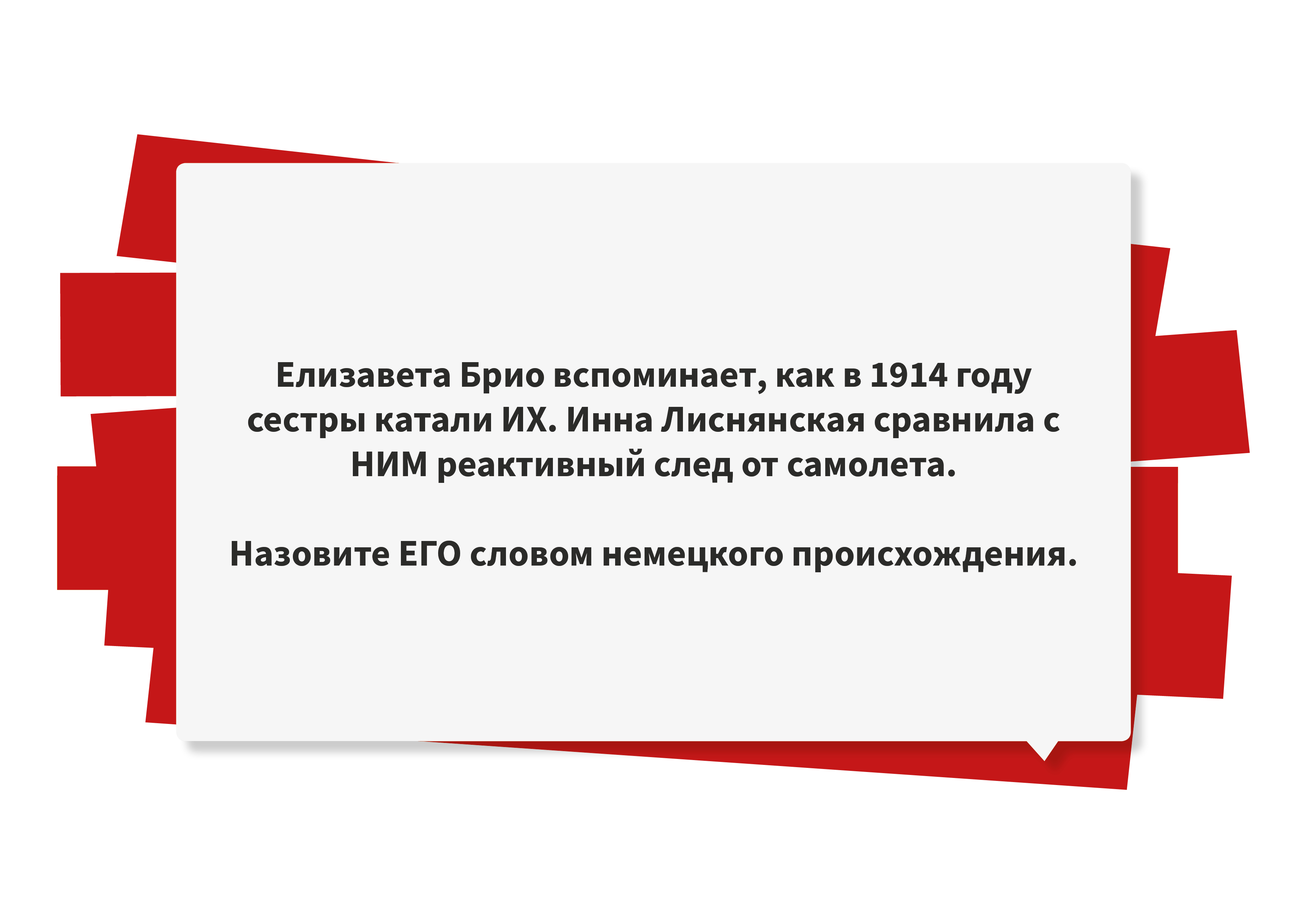 Вопрос №1
Вопрос №1
"Всемирный день ЕГО" стал отмечаться сравнительно недавно — в 1993 году, и был учрежден по инициативе Папы Римского Иоанна Павла II, для которого тоже, к сожалению, являлся "профессиональным" праздником: в 1991 году врачи поставили ему страшный диагноз — болезнь Паркинсона. Напишите, что мы скрыли под словом ЕГО.
Вопрос №1
17
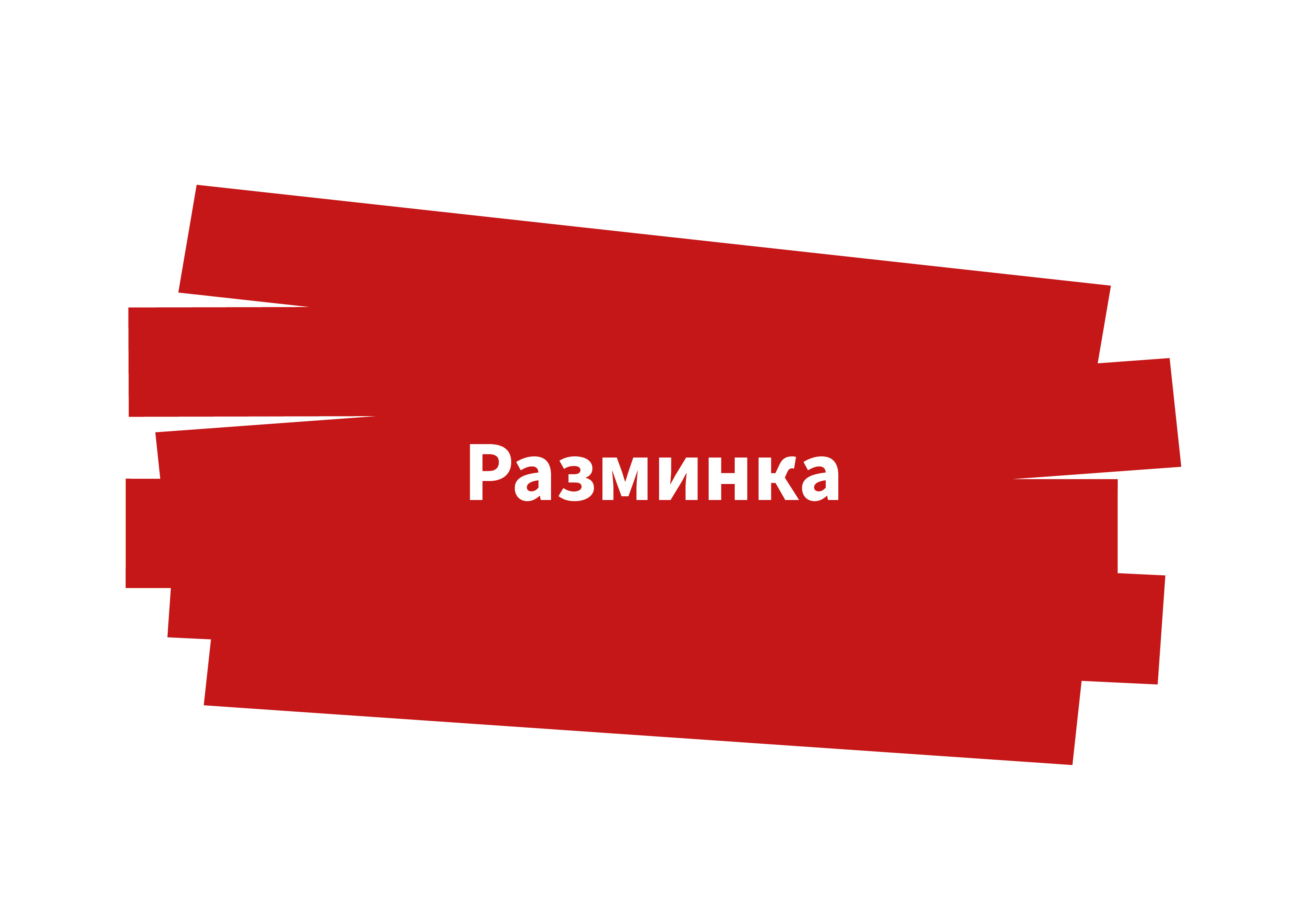 Вопрос №
Вопрос №2
Когда конкистадоры входили в город, ацтеки назначали им свиту, которая непрерывно жгла благовония. Исследователь отмечает, что дело было не в особом уважении к испанцам, а в АЛЬФЕ. Слово "АЛЬФА" происходит от имени древнегреческой богини здоровья. Какое слово мы заменили АЛЬФОЙ?
18
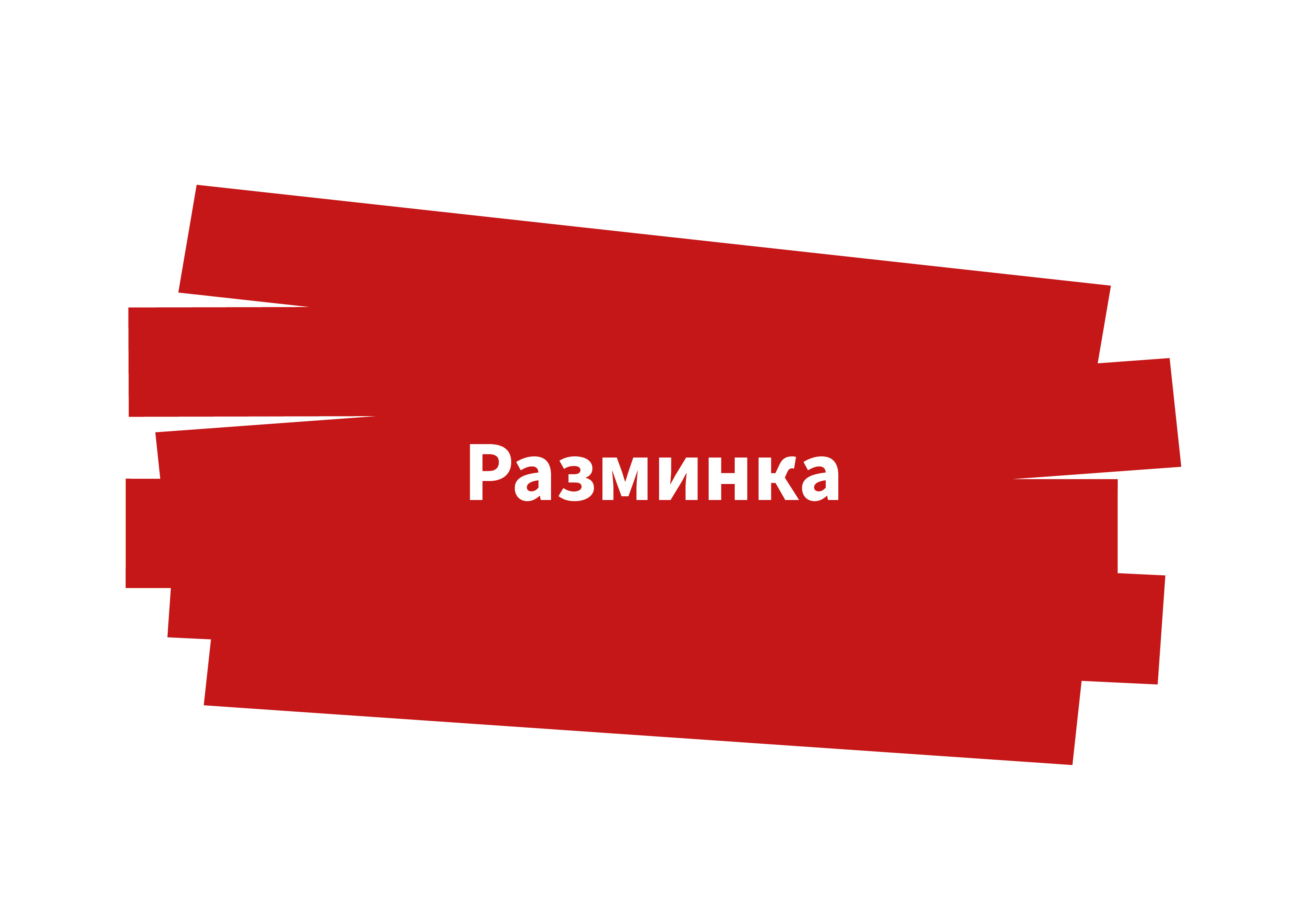 Вопрос №2
Вопрос №3
Для южных стран с высокой среднегодовой температурой, как известно, традиционна острая пища. Этому существует вполне научное объяснение. Южане вынуждены употреблять такую пищу как профилактику ЭТОГО. Назовите ЭТО двумя словами.
Вопрос №3
19
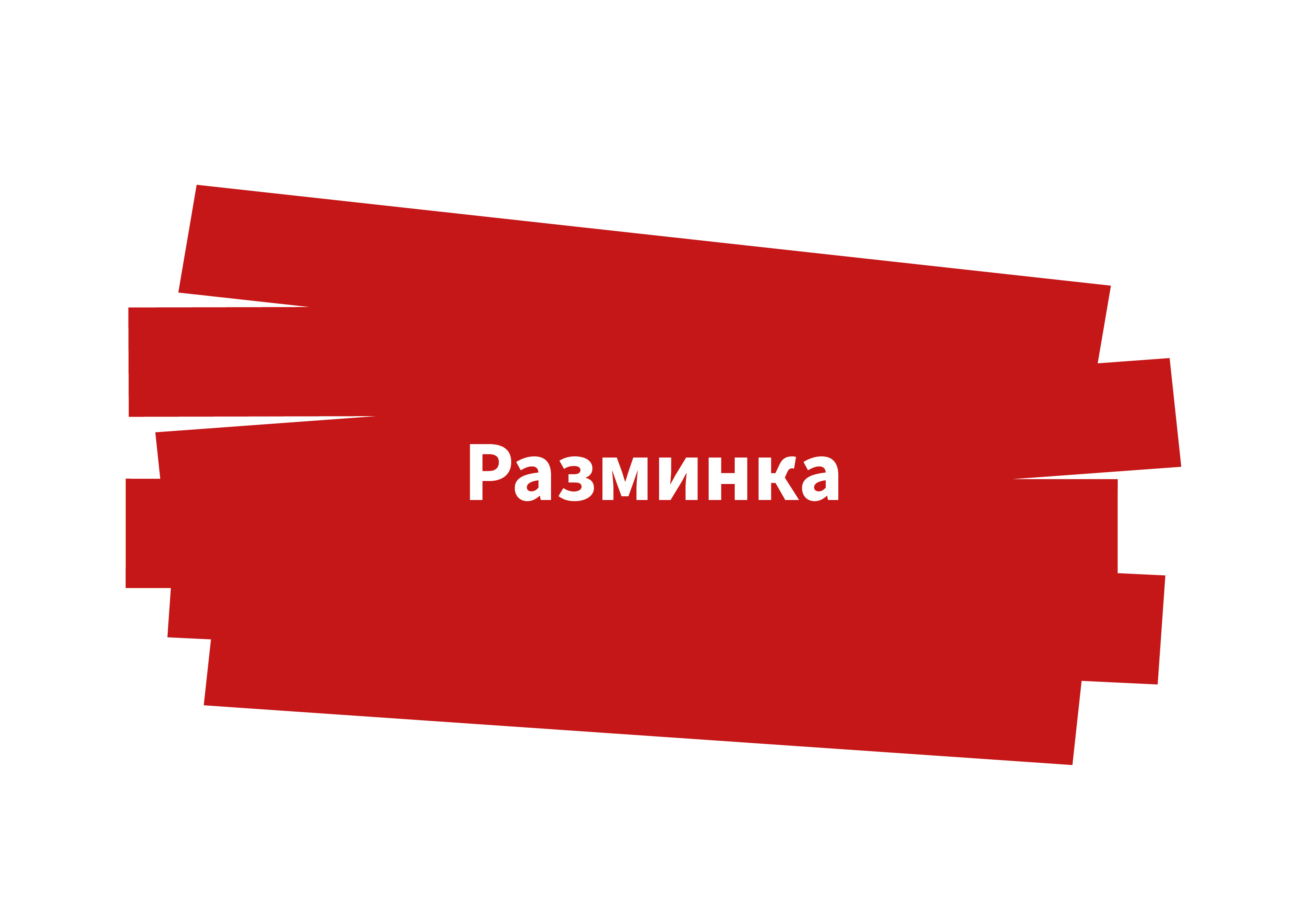 Вопрос №2
Вопрос №4
Во время Великой французской революции даже игральные карты обрели идеологическую окраску. Дам сменили изображения, символизировавшие "высшие ценности". Три из них — это, конечно, свобода, равенство и братство. А вот четвертая к идеологии отношения не имеет и, на первый взгляд, не вписывается в этот ряд, но, безусловно, является базовой ценностью для каждого, вне зависимости от политических убеждений. Назовите эту ценность.
20
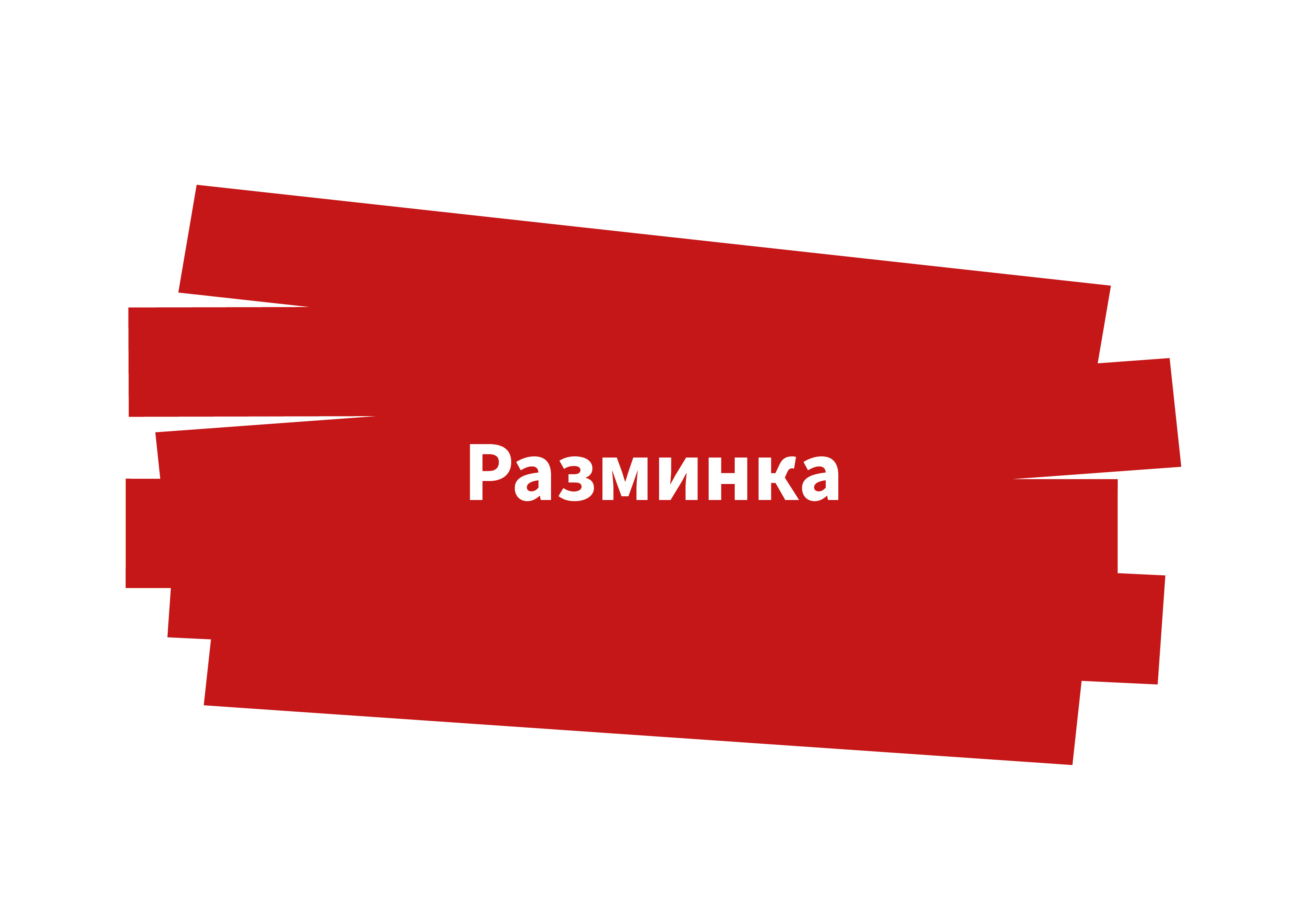 Правильные ответы
 
РАУНД 2
21
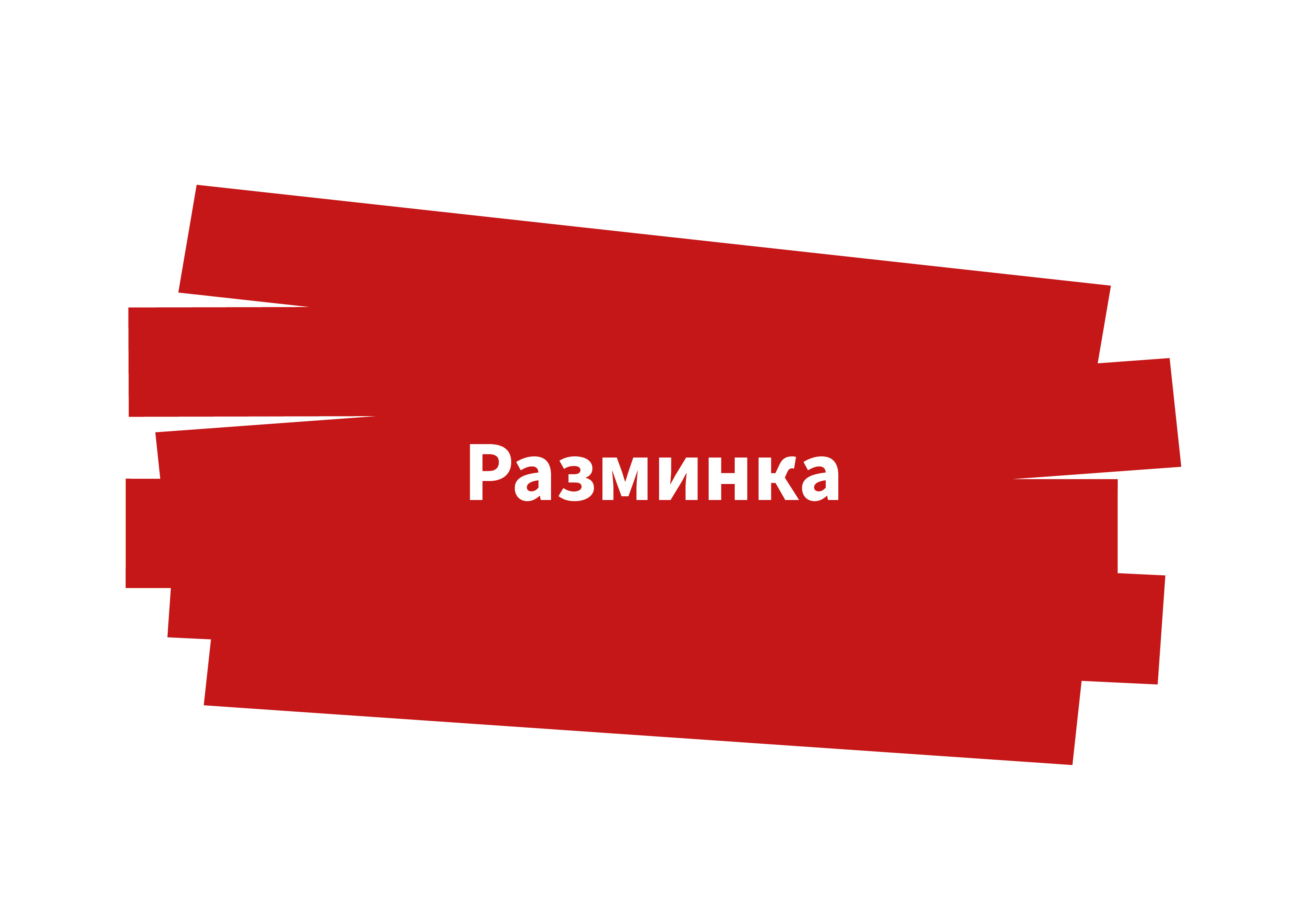 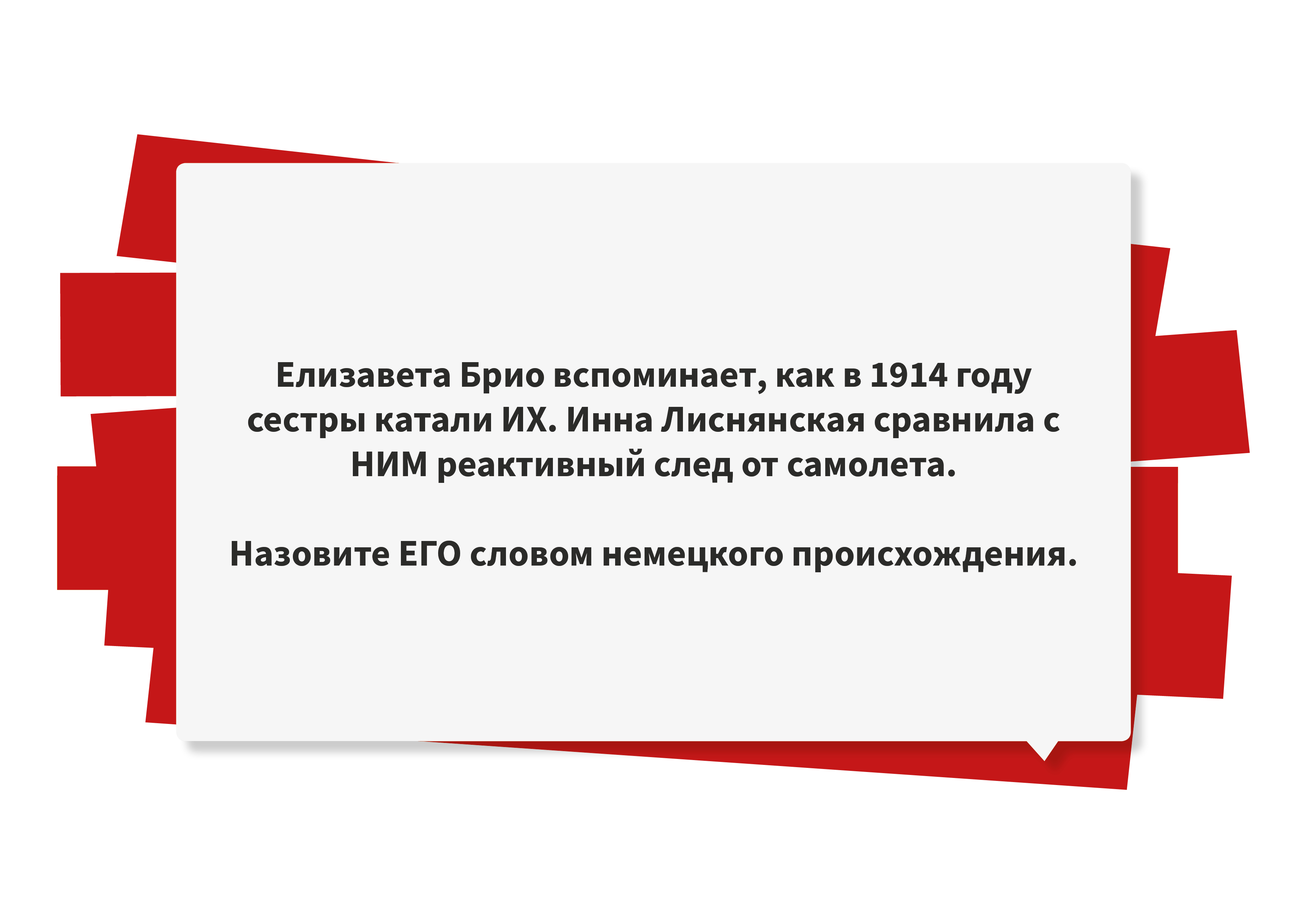 Вопрос №1
Вопрос №1
"Всемирный день ЕГО" стал отмечаться сравнительно недавно — в 1993 году, и был учрежден по инициативе Папы Римского Иоанна Павла II, для которого тоже, к сожалению, являлся "профессиональным" праздником: в 1991 году врачи поставили ему страшный диагноз — болезнь Паркинсона. Напишите, что мы скрыли под словом ЕГО.
Больного
Вопрос №1
22
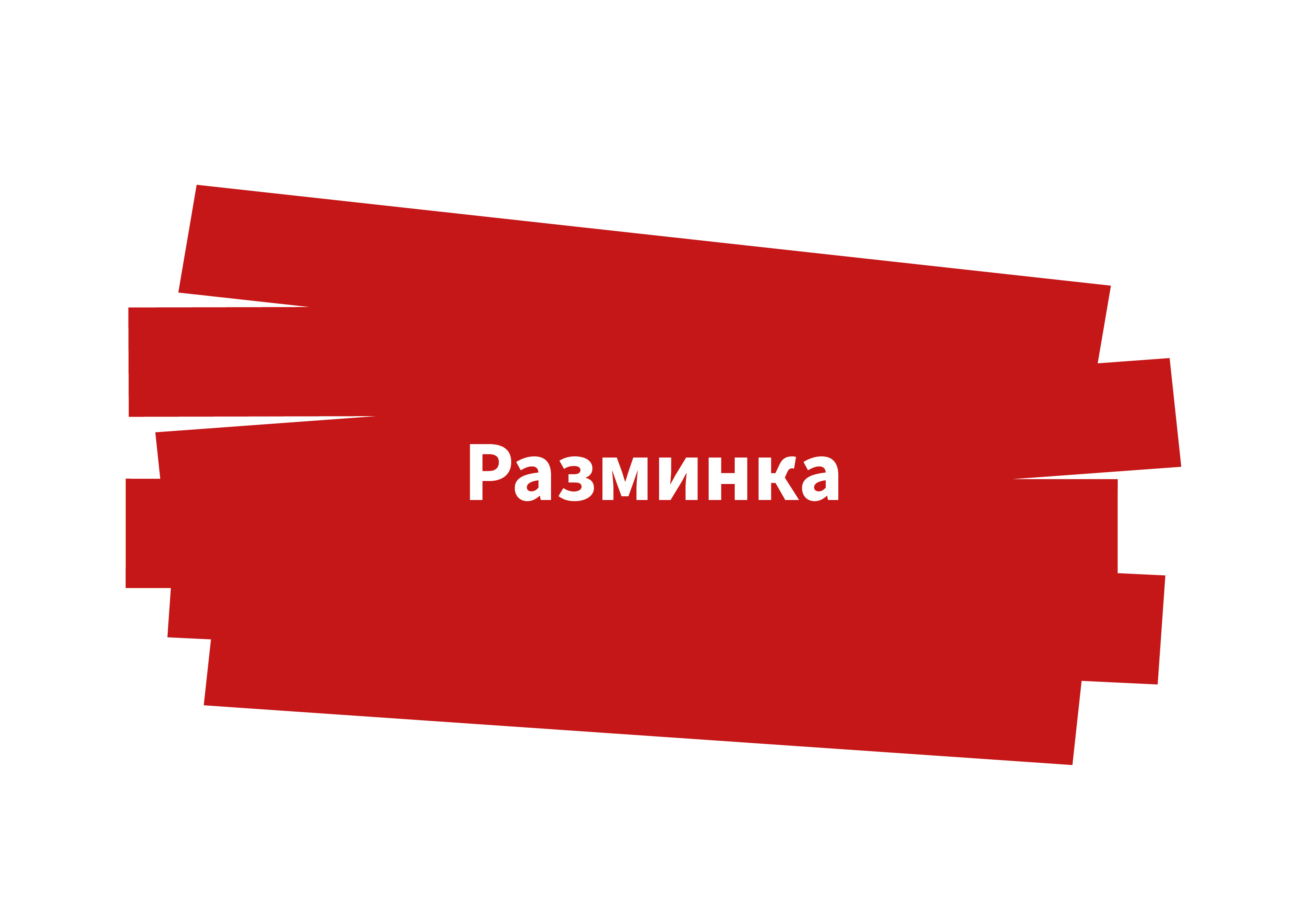 Вопрос №
Вопрос №2
Когда конкистадоры входили в город, ацтеки назначали им свиту, которая непрерывно жгла благовония. Исследователь отмечает, что дело было не в особом уважении к испанцам, а в АЛЬФЕ. Слово "АЛЬФА" происходит от имени древнегреческой богини здоровья. Какое слово мы заменили АЛЬФОЙ?
Гигиена
23
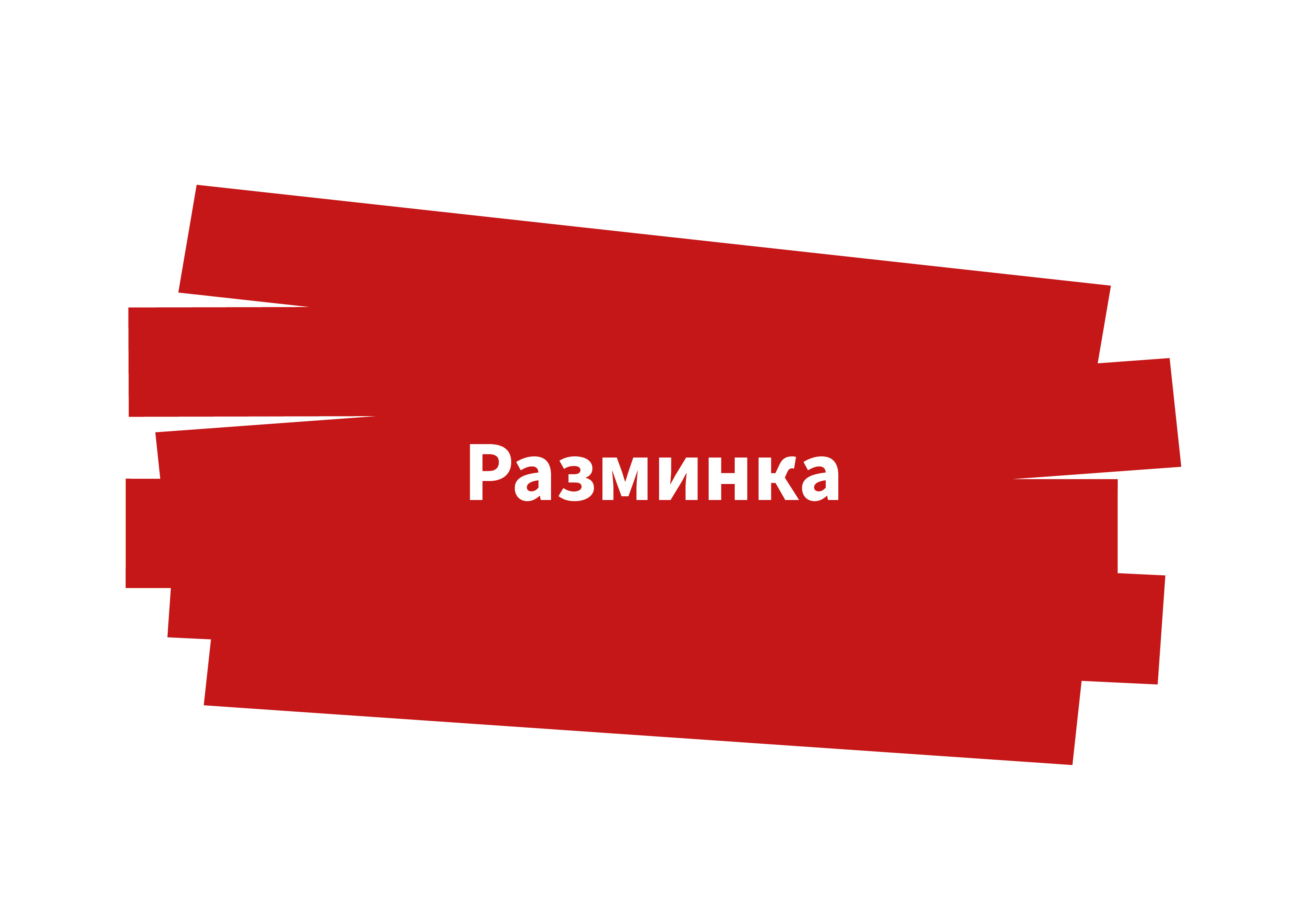 Вопрос №2
Вопрос №3
Для южных стран с высокой среднегодовой температурой, как известно, традиционна острая пища. Этому существует вполне научное объяснение. Южане вынуждены употреблять такую пищу как профилактику ЭТОГО. Назовите ЭТО двумя словами.
Инфекционные заболевания
Вопрос №3
24
Светофор
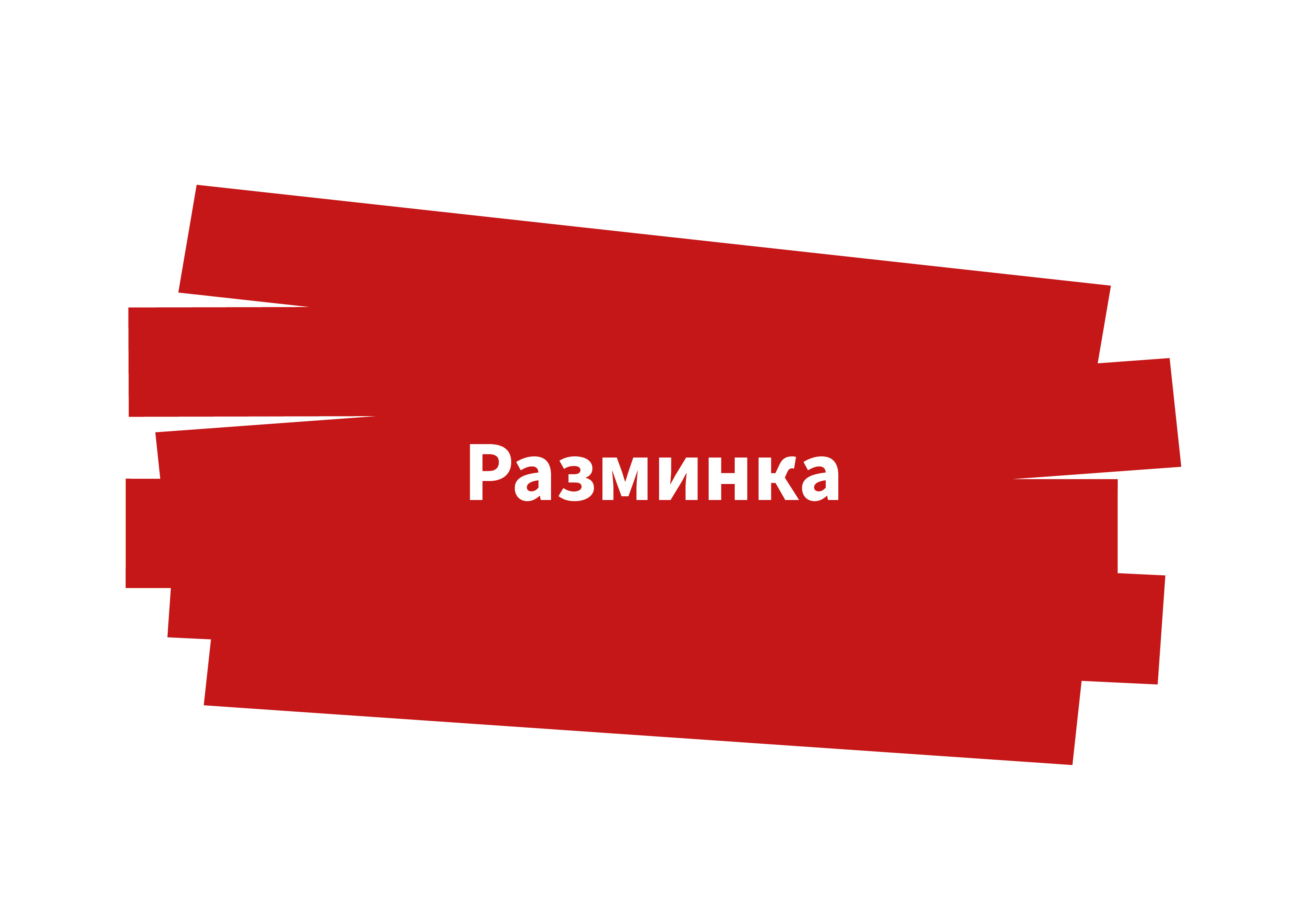 Вопрос №2
Вопрос №4
Во время Великой французской революции даже игральные карты обрели идеологическую окраску. Дам сменили изображения, символизировавшие "высшие ценности". Три из них — это, конечно, свобода, равенство и братство. А вот четвертая к идеологии отношения не имеет и, на первый взгляд, не вписывается в этот ряд, но, безусловно, является базовой ценностью для каждого, вне зависимости от политических убеждений. Назовите эту ценность.
Здоровье
25
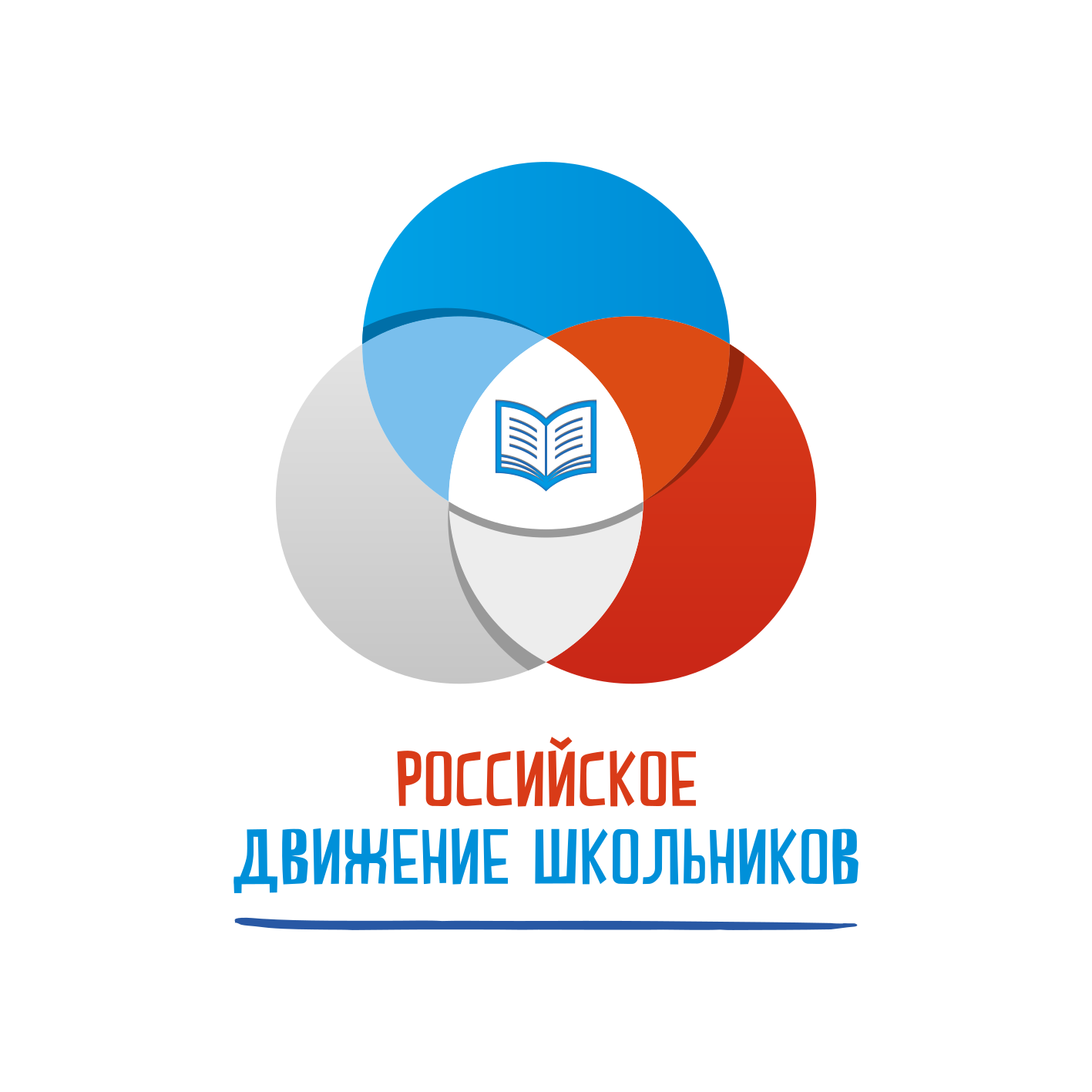 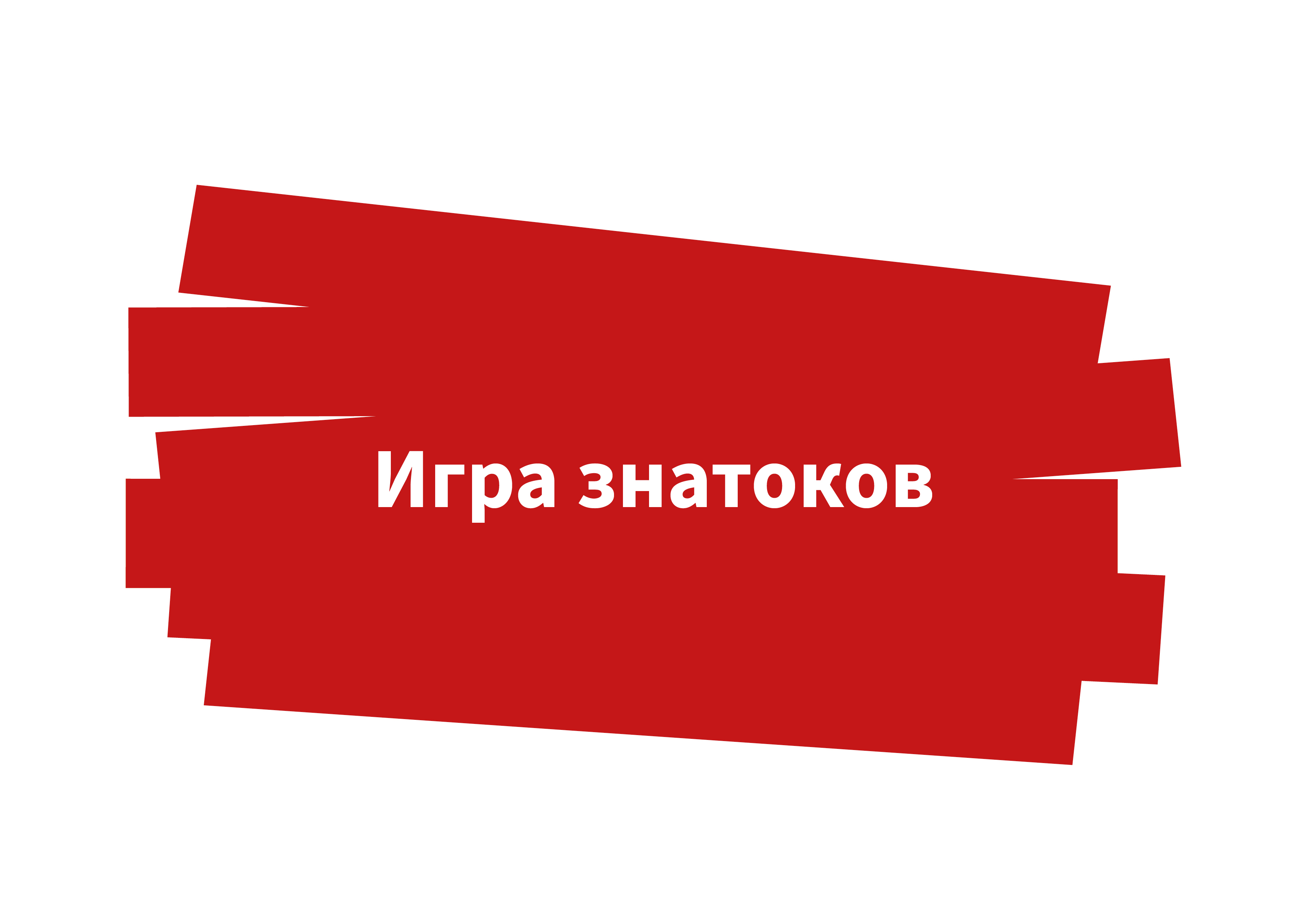 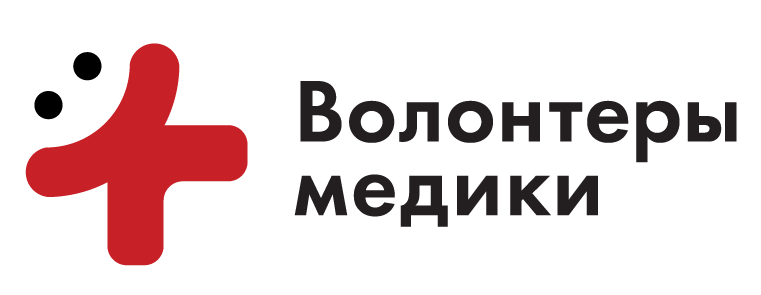 РАУНД №4
РАУНД 3
Минное поле
26
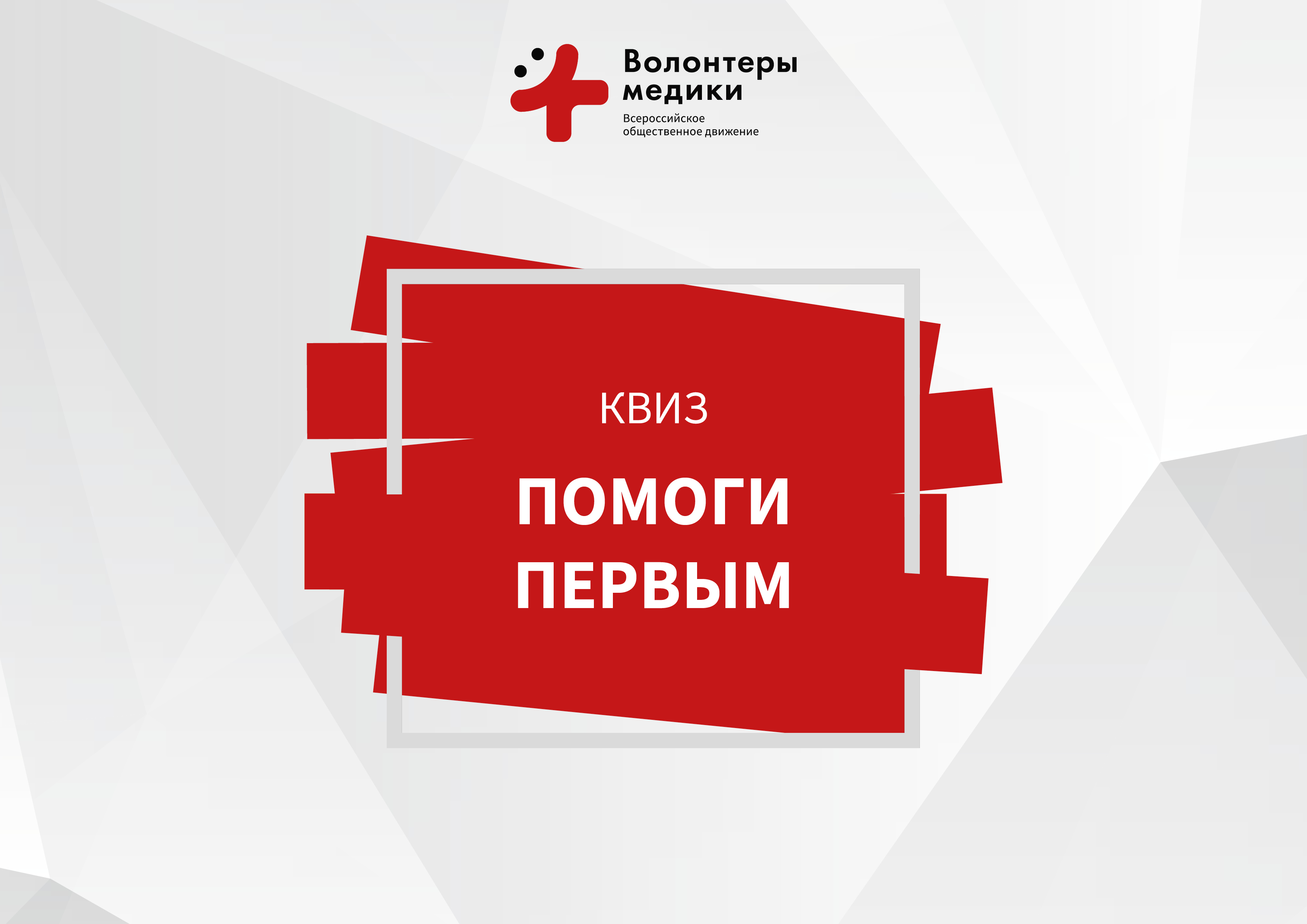 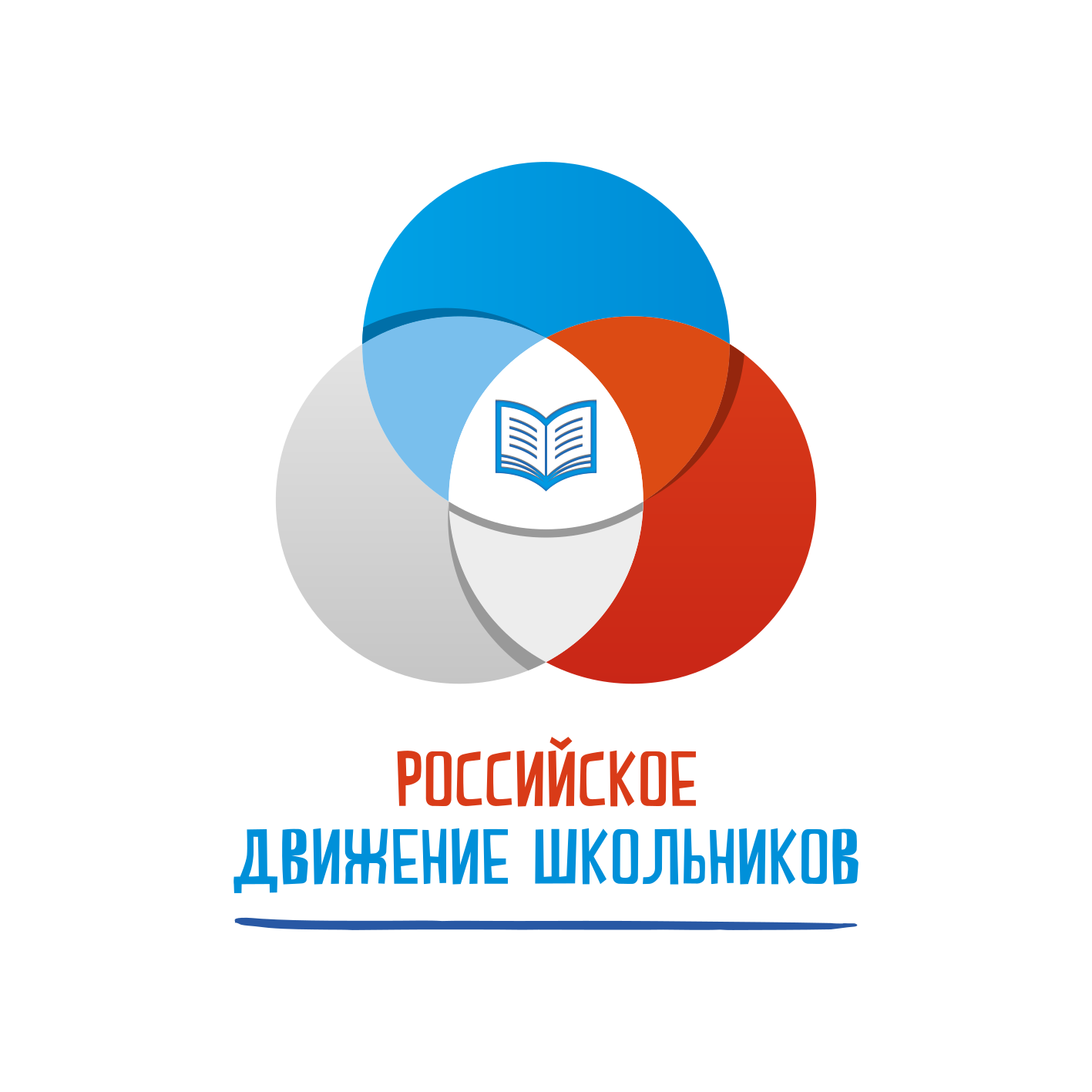 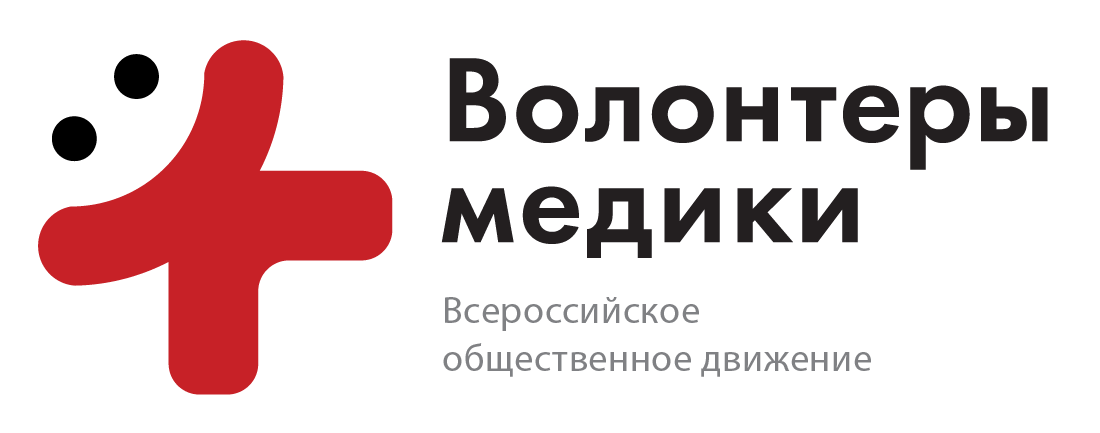 Интерактивно-образовательный 
КВИЗ
ПОДВЕДЕНИЕ ИТОГОВ